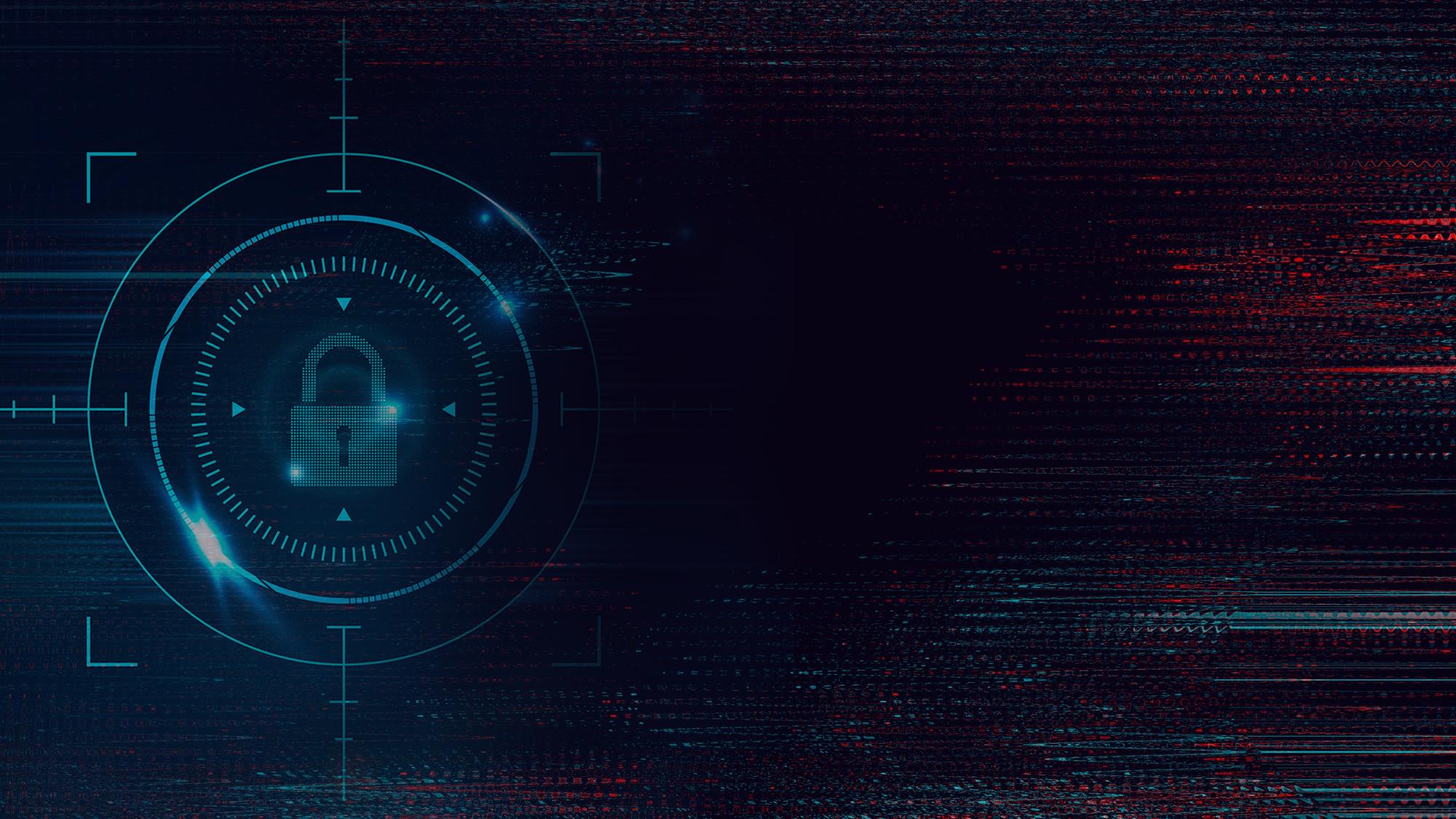 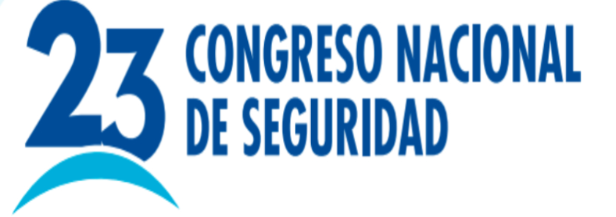 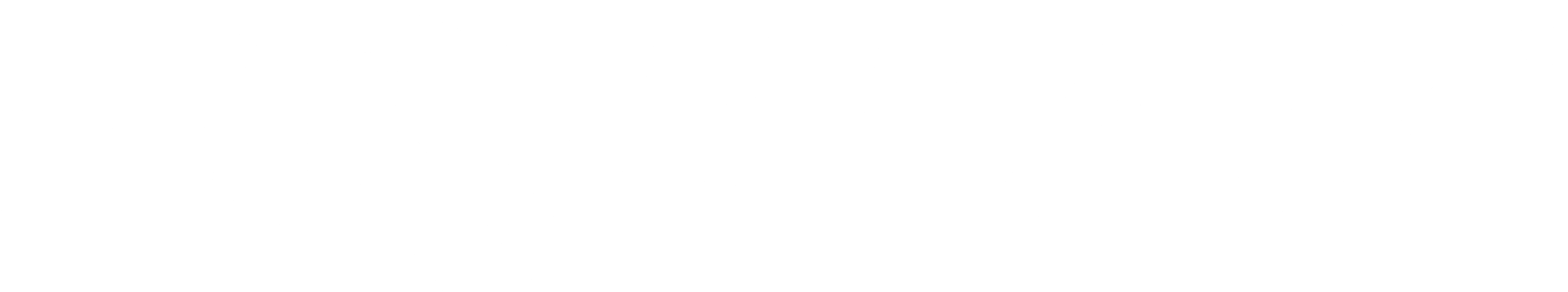 Integración de la seguridad
en el desarrollo de software
Una vista Interna al Programa de Seguridad en EFX
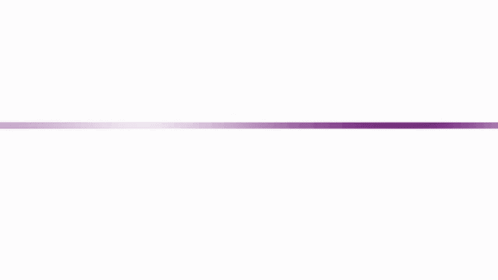 República Dominicana|Agosto 2023
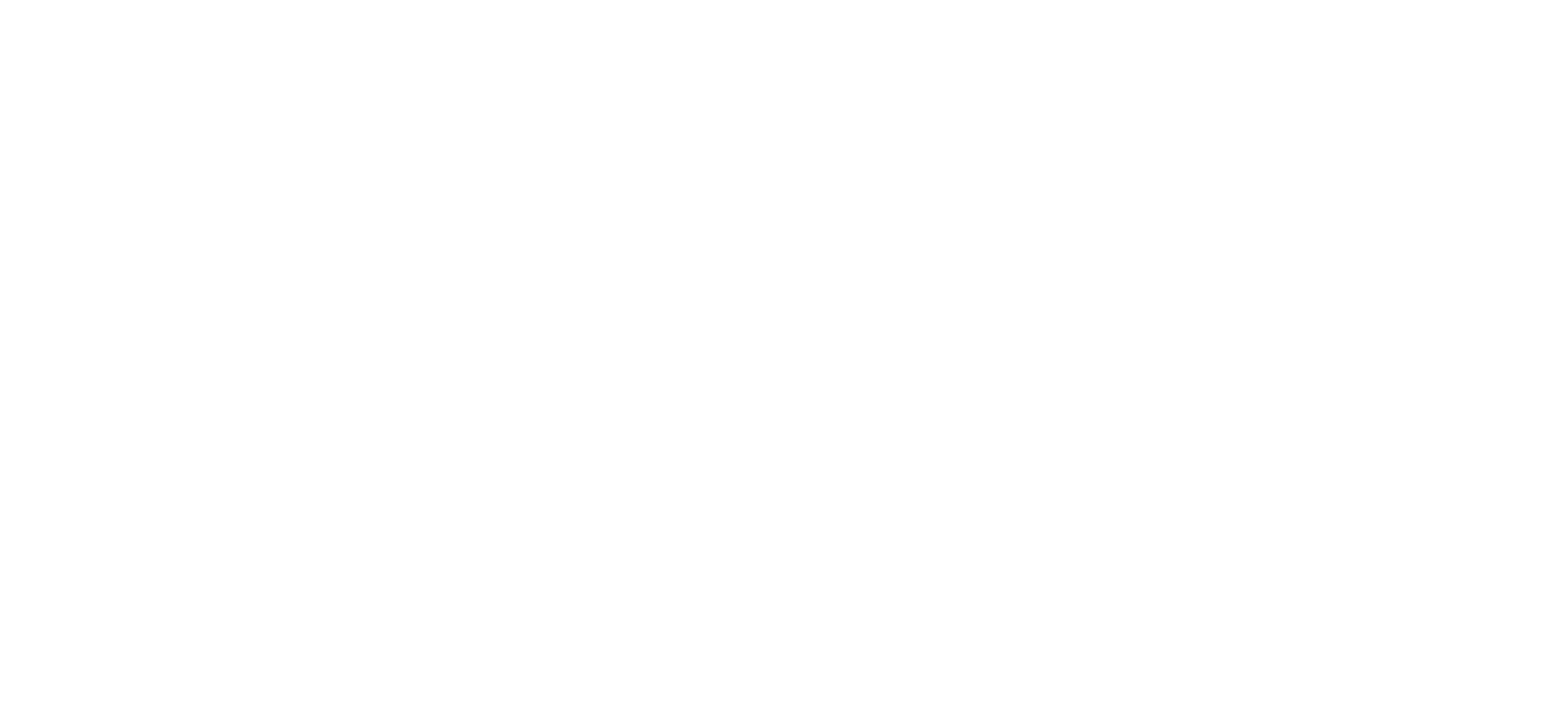 Operamos en
24 países
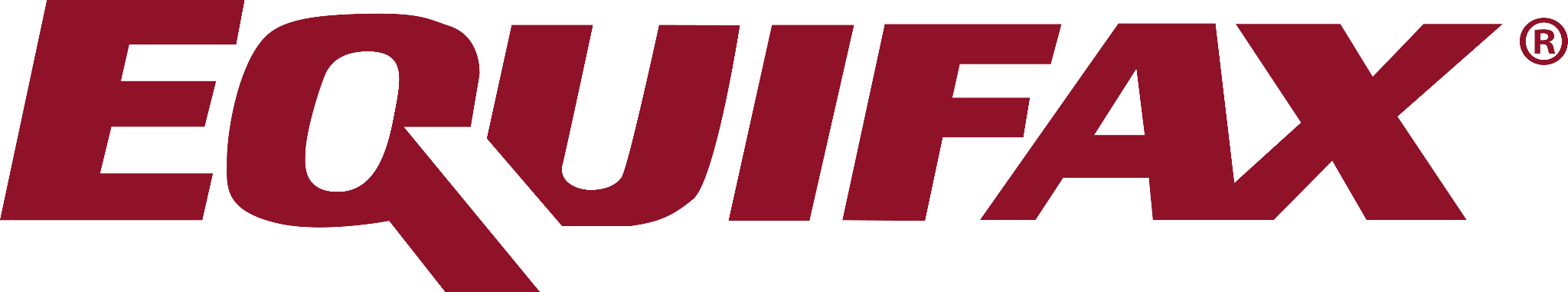 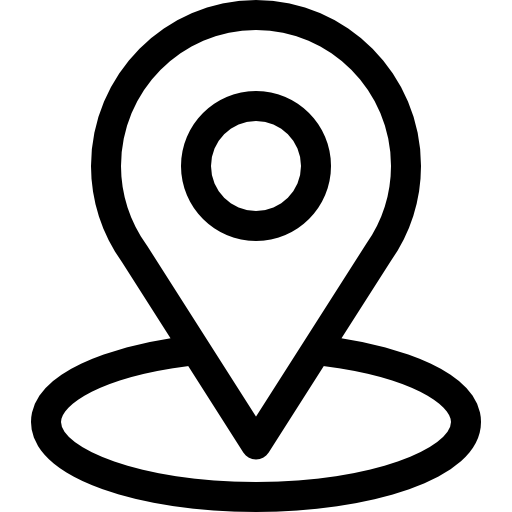 Líder global en data, analítica y tecnología
NYSE: EFX
Ingreso en 2022:
US$5,1 mil millones
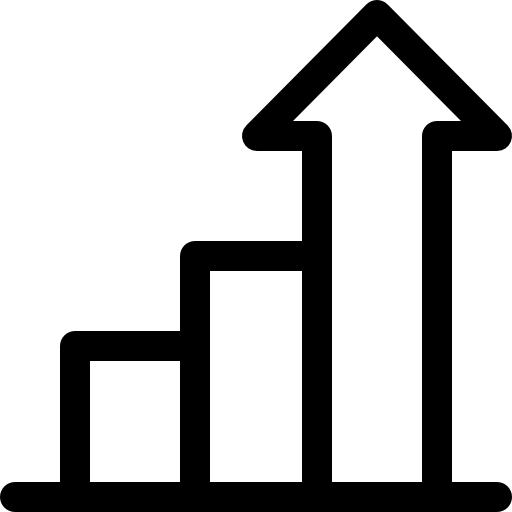 Equifax juega un rol esencial en la economía al ayudar a compañías de diversas industrias como la automotriz, comunicaciones, servicios, servicios financieros, fintech, salud, seguros, hipotecas, comercio y gobierno a tomar decisiones estratégicas de negocio con mayor confianza.
+14 mil empleados 
en el mundo
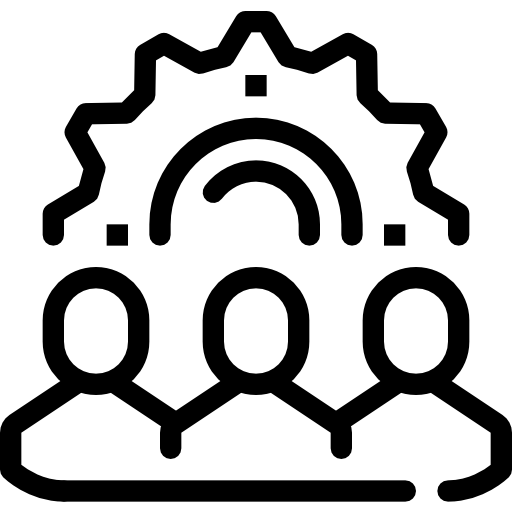 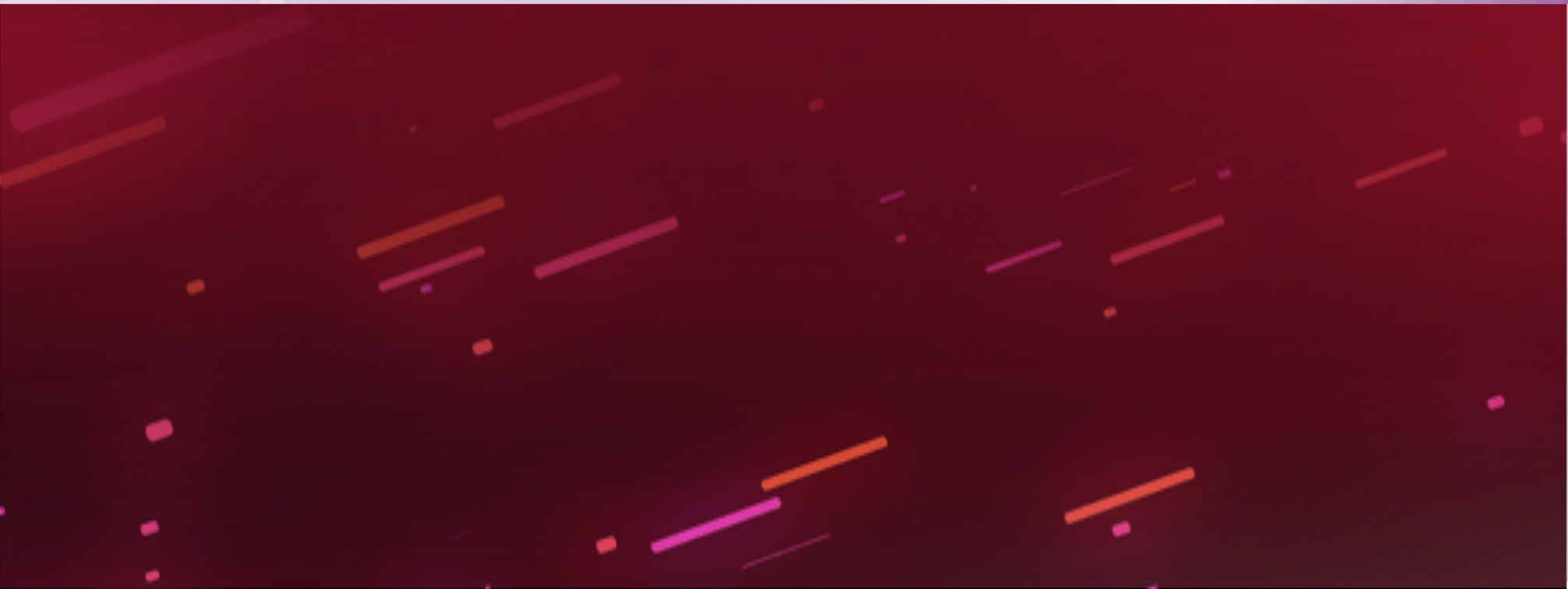 Ayudamos a las personas a alcanzar su mejor potencial financiero
Tenemos una marca sólida - 122 años de historia y presencia en 24 países 
Somos líder global en nuestro rubro de negocio
Garantizamos legalidad y transparencia
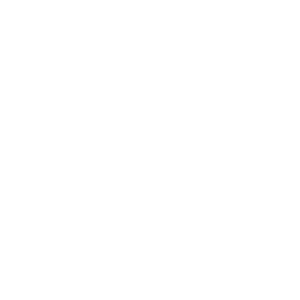 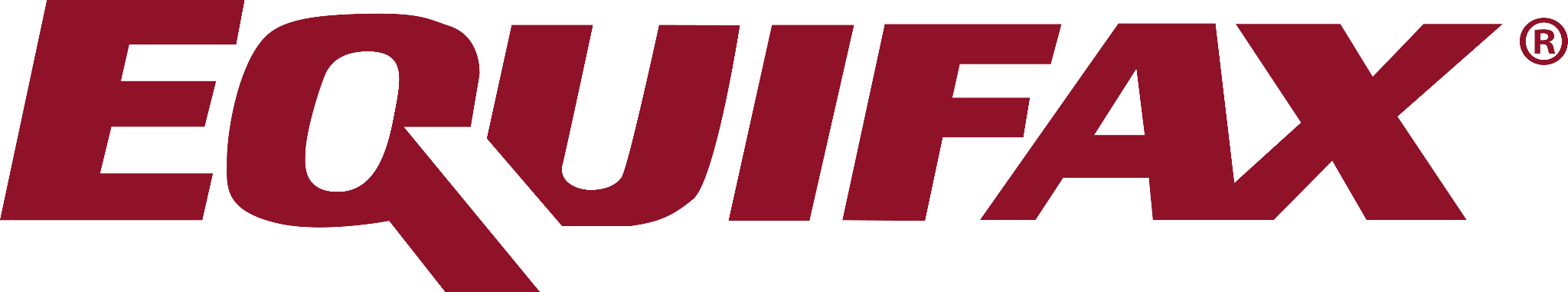 Analíticos
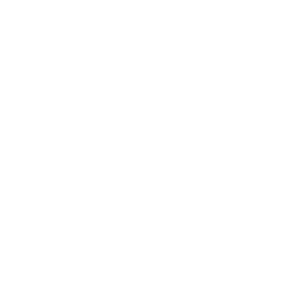 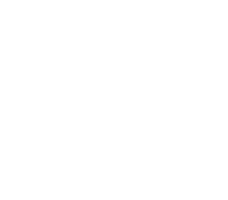 Data
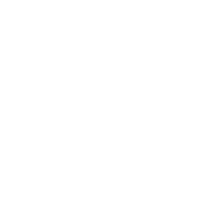 Diversas fuentes de información. 
Visión del individuo.
Información actualizada    y confiables
Tecnología
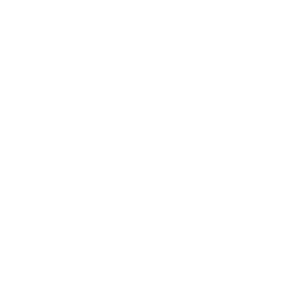 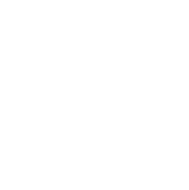 Plataforma de BIG DATA que permite el rápido procesamiento    de información.
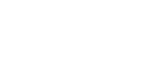 [Speaker Notes: Innovación, seguridad y cliente primero como base 
M]
La seguridad en Equifax se compone de:
Equipo de Borde
Equipo de Arquitectura
Equipo de Riesgo
Equipo de Ciberseguridad
Seguridad en Desarrollo
 Ingeniería de Seguridad
 Arquitectura de Seguridad
Ciberseguridad – Gestión de Procesos
 Red Team
 Inteligencia sobre Amenazas
 SIEM / Monitoreo y Registro
 Gestión de Vulnerabilidades
Gestión de Riesgos
 Gobernanza
 Gestión de Proveedores
 Business Information Security Officers (BISO)
 Continuidad de Negocios
Seguridad Física – Monitoreo / Respuestas
 Investigaciones internas
 Investigaciones de Fraude
 Gestión de Crisis
Equipo de Protección
de Datos
Equipo de Infraestructura de Seguridad
Equipo de Producto
Equipo de Gestión de  Identidad
Cifrado de Datos
 Prevención de Fuga de Datos (DLP)
 Monitoreo de Actividades en Base de Datos
Vulnerabilidades en Infraestructura
 Endpoint
 Mainframe
 Móvil
 Seguridad en la Nube
 Seguridad en E-mails
 Seguridad en Redes
Seguridad en Aplicaciones
Gestión de Vulnerabilidades en Aplicaciones
Evaluaciones estáticas/ dinámicas/ interactivas de seguridad
 WAF
 Pentesting de Aplicaciones
Gestión de Accesos
 Gestión de Identidad/Accesos de Clientes
 Gestión de Control de Acceso basado en  Roles
 Active Directory
[Speaker Notes: Mayor automatización
Adopción de nuevos métodos digitales para uso de los datos
Creciente riesgo de fraude en pagos
Aumento de frecuencia de Amenazas
Reto continuado de equilibrar la seguriad del negocio y los Objetivos
Mayor necesidad de un monitoreo constante de la madurez del programa de seguridad
Acentuada necesidad de evaluación de riesgo en tiempo real]
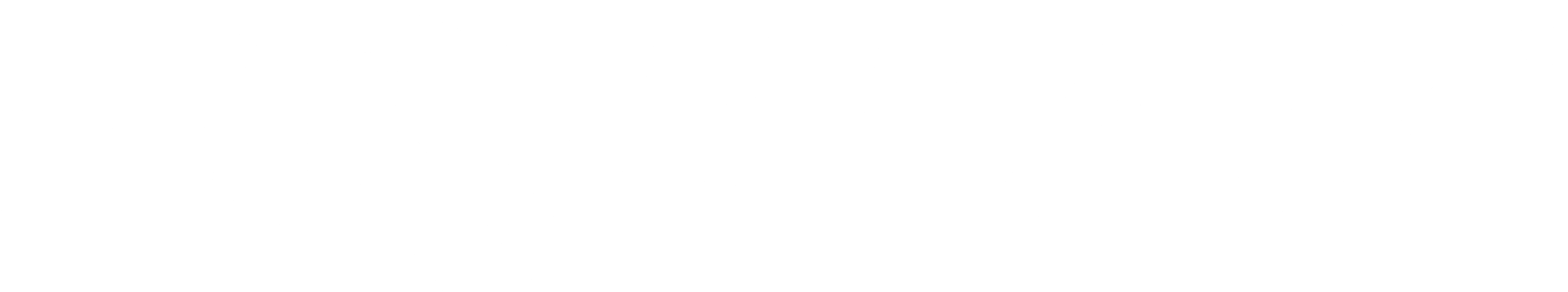 Ciclo de vida de desarrollo de software seguro (SSDLC)
Es un enfoque sistemático para el desarrollo de software que prioriza la seguridad en cada etapa. Al integrar medidas de seguridad desde el principio, SSDLC tiene como objetivo crear un software más robusto y menos vulnerable.
La Companía documenta, implementa y comunica un Ciclo de Vida de Desarrollo de Software (SDLC) que incorpora requerimientos de privacidad y seguridad, herramientas y actividades de seguridad en las fases del desarrollo del software.
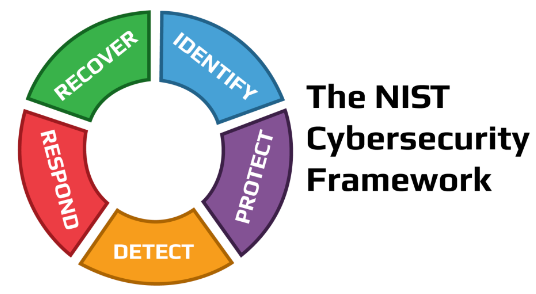 https://controlsframework.equifax.com/home
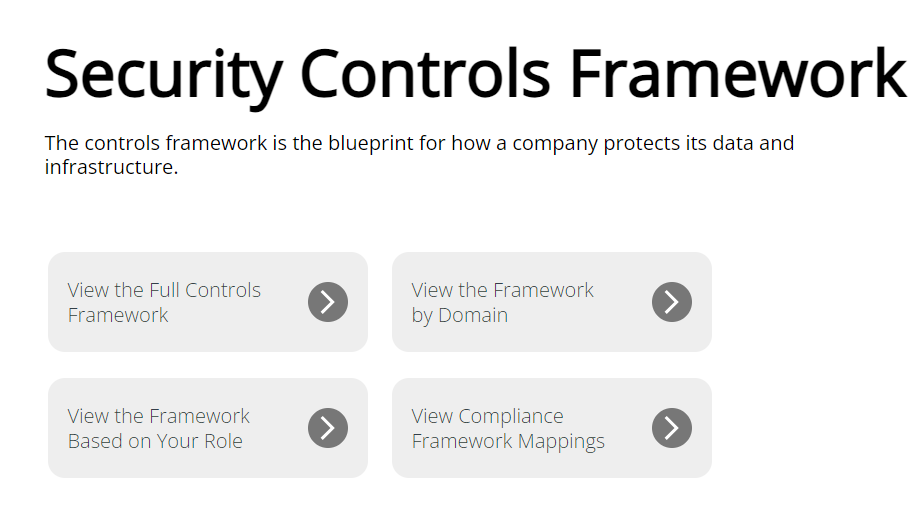 Domain Name: Project Planning
TR ID: PP-TR-300
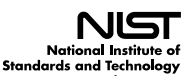 [Speaker Notes: Mayor automatización
Adopción de nuevos métodos digitales para uso de los datos
Creciente riesgo de fraude en pagos
Aumento de frecuencia de Amenazas
Reto continuado de equilibrar la seguriad del negocio y los Objetivos
Mayor necesidad de un monitoreo constante de la madurez del programa de seguridad
Acentuada necesidad de evaluación de riesgo en tiempo real]
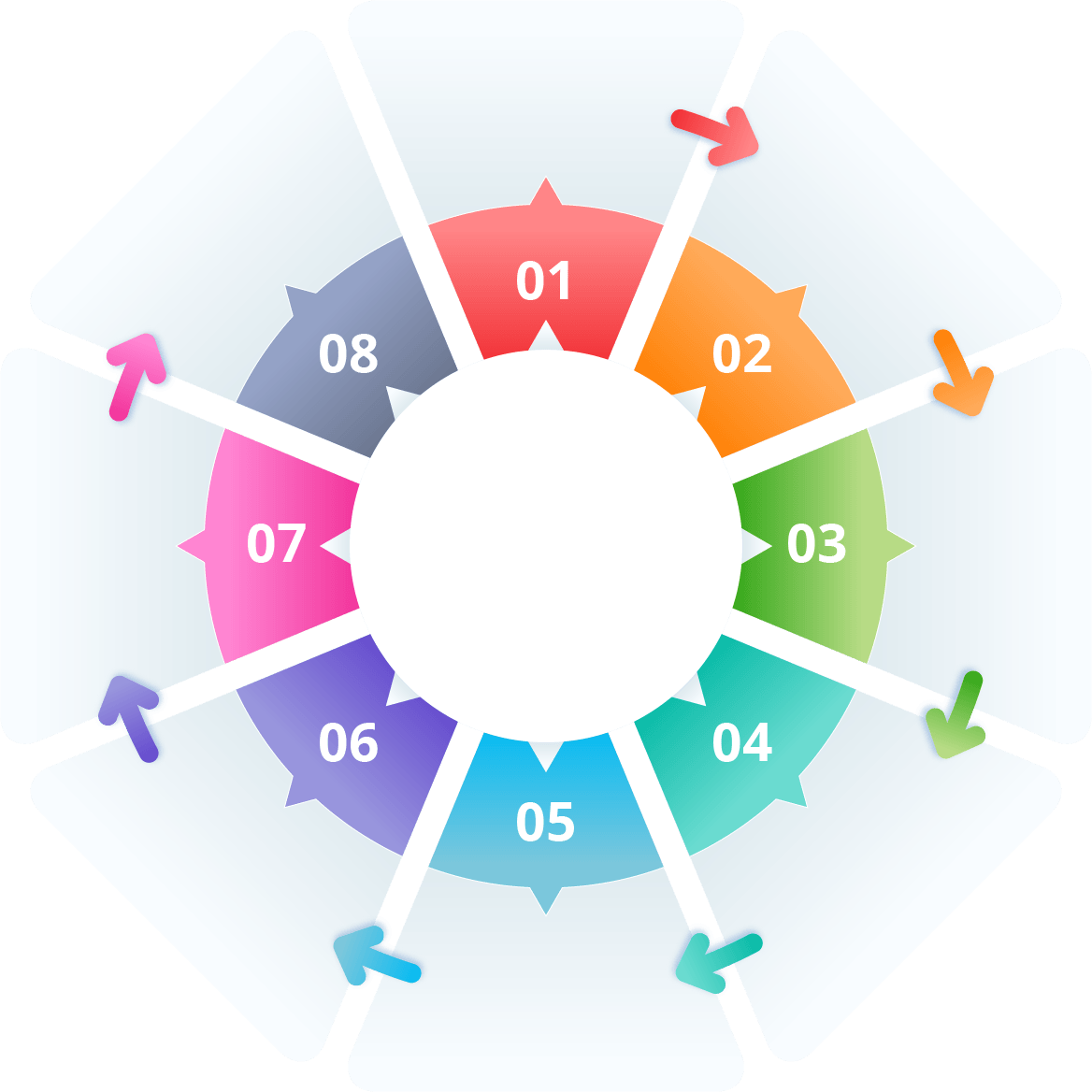 Equifax
Business
Case
Ciclo de vida de desarrollo de software seguro (SDLC) en EFX
Desecho
Requerimientos
EFX
SDLC
Diseño
Opera-
ciones
Despliegue
Implemen-
tación
Verificación
[Speaker Notes: Mayor automatización
Adopción de nuevos métodos digitales para uso de los datos
Creciente riesgo de fraude en pagos
Aumento de frecuencia de Amenazas
Reto continuado de equilibrar la seguriad del negocio y los Objetivos
Mayor necesidad de un monitoreo constante de la madurez del programa de seguridad
Acentuada necesidad de evaluación de riesgo en tiempo real]
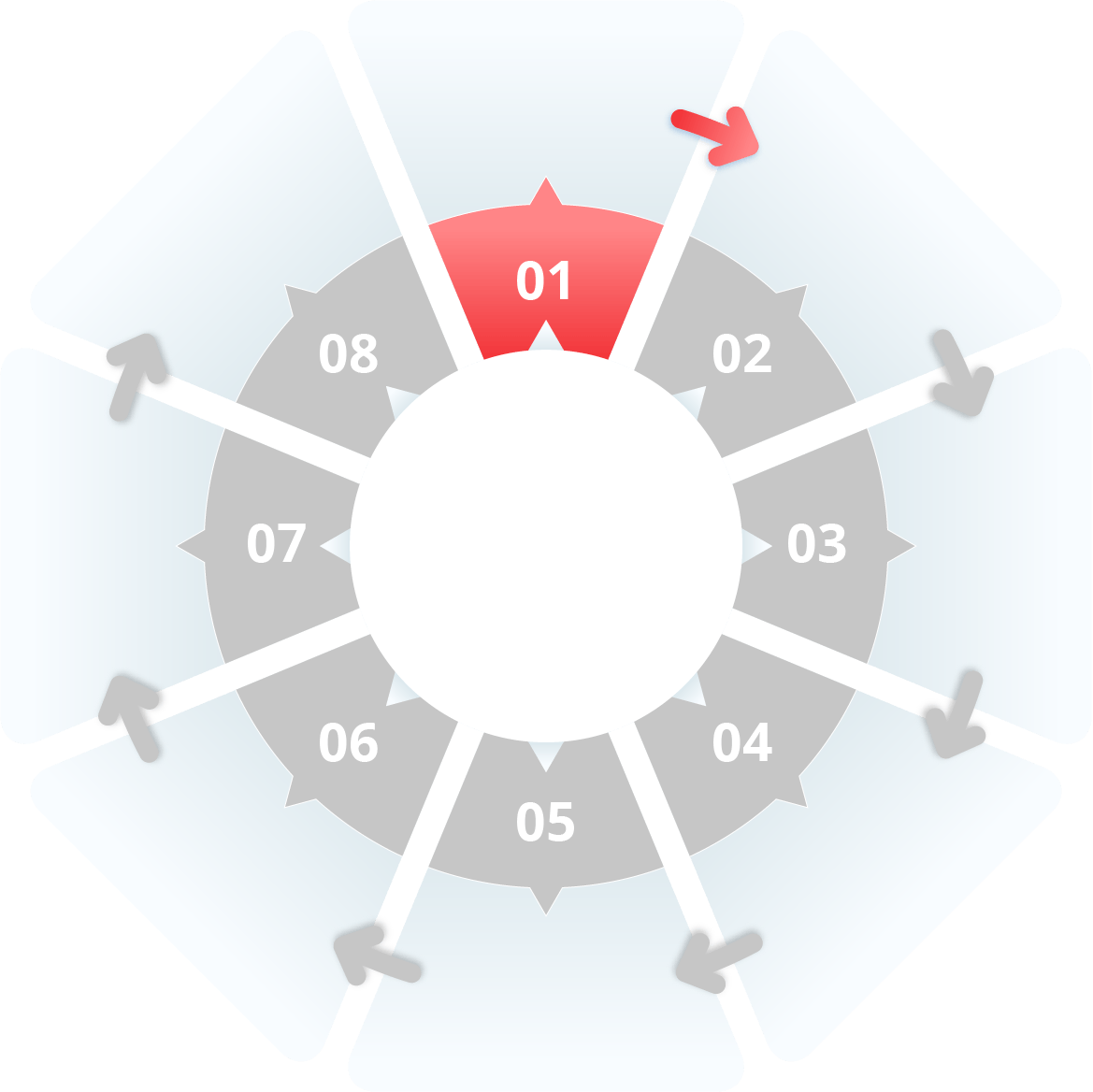 Equifax Business Case
Se define la necesidad 
Se determina la arquitectura del producto y la arquitectura técnica de alto nivel.
Se elabora un plan técnico de alto nivel
Presupuestos asignados
Se establece la estrategia de migración, si corresponde.
Se determina el procedimiento para el servicio entregado.
Recursos apropiados asignados
Se hace un compromiso con los estándares de seguridad.
Y se establece el uso de servicios comunes del catálogo de servicios de Equifax
[Speaker Notes: Mayor automatización
Adopción de nuevos métodos digitales para uso de los datos
Creciente riesgo de fraude en pagos
Aumento de frecuencia de Amenazas
Reto continuado de equilibrar la seguriad del negocio y los Objetivos
Mayor necesidad de un monitoreo constante de la madurez del programa de seguridad
Acentuada necesidad de evaluación de riesgo en tiempo real]
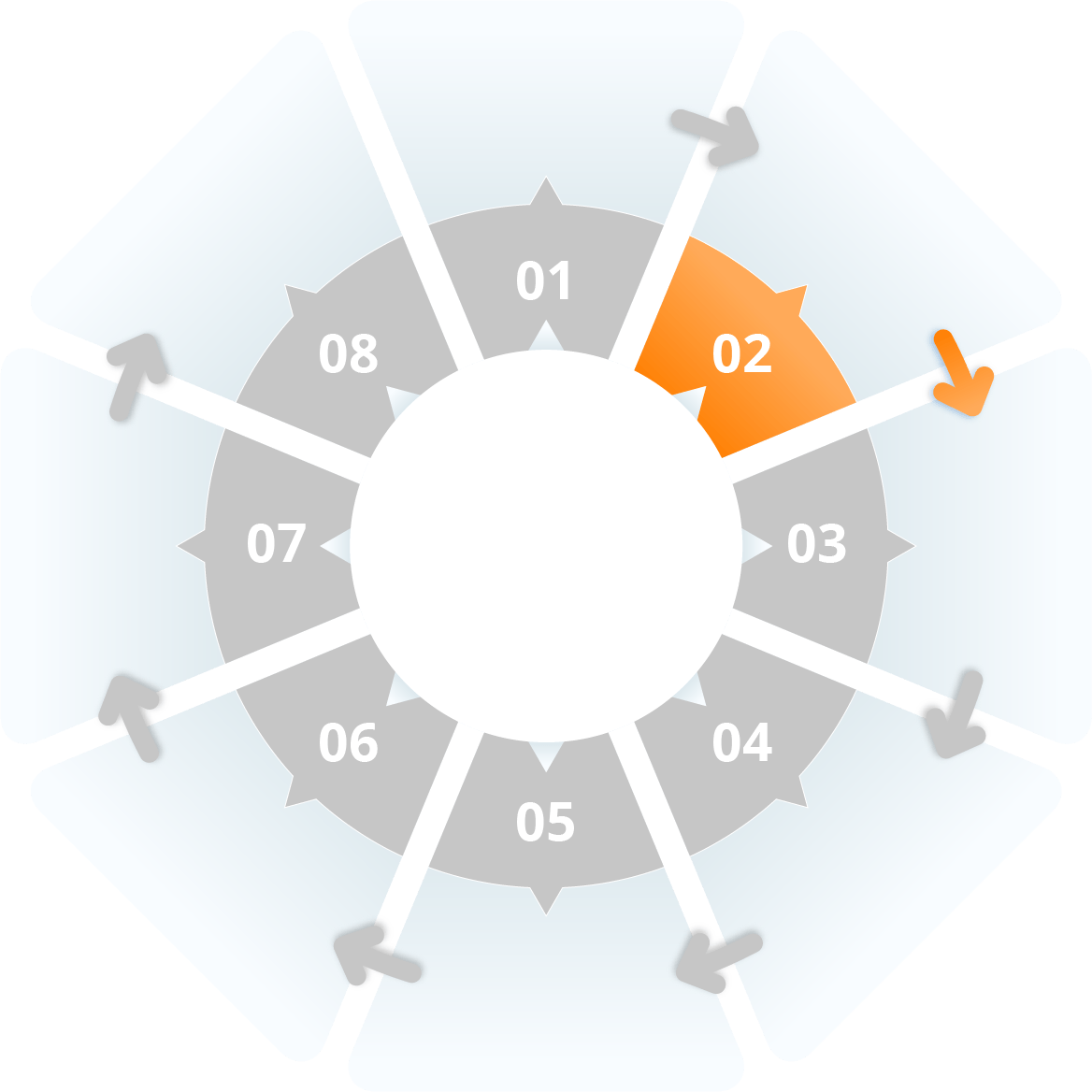 Requerimientos
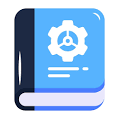 Manual de Ingeniería
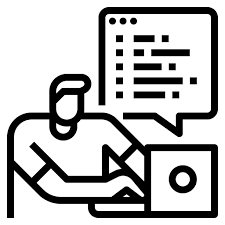 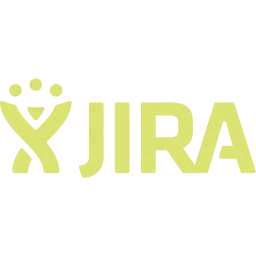 Todas las historias de seguridad, cumplimiento y privacidad de datos se capturan en el backlog y se priorizan junto con los requisitos funcionales.

Se siguen los estándares apropiados de tokenización y cifrado de datos, tal como se define en la Clasificación de datos y protecciones criptográficas.
Conocimientos de Owasp
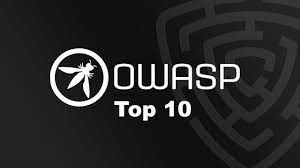 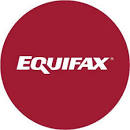 Politicas-Controles
https://controlsframework.equifax.com/home
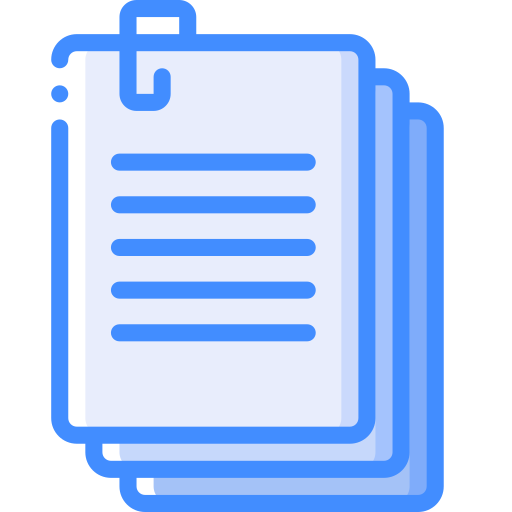 NEQ si aplica
EFX Controls and Technical Requirements
Compliance Standards
Data privacy 
Business continuity/disaster recovery
Zero-Trust
Data and System Integrity
Least Privilege
Monitoring
Availability
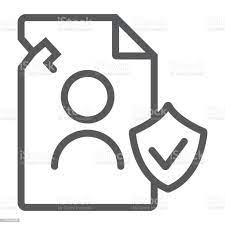 Ask Privacy
[Speaker Notes: Mayor automatización
Adopción de nuevos métodos digitales para uso de los datos
Creciente riesgo de fraude en pagos
Aumento de frecuencia de Amenazas
Reto continuado de equilibrar la seguriad del negocio y los Objetivos
Mayor necesidad de un monitoreo constante de la madurez del programa de seguridad
Acentuada necesidad de evaluación de riesgo en tiempo real]
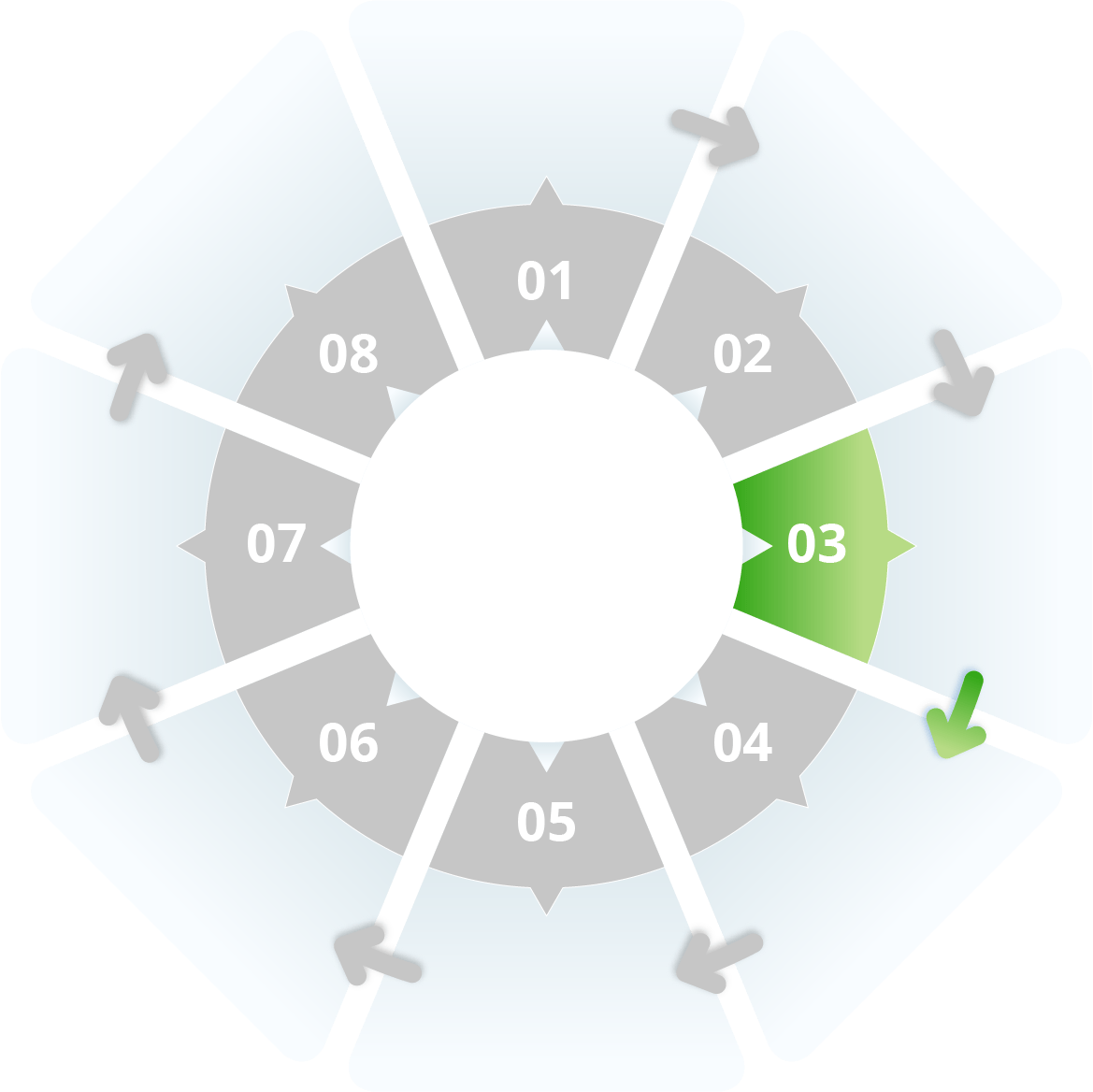 Diseño
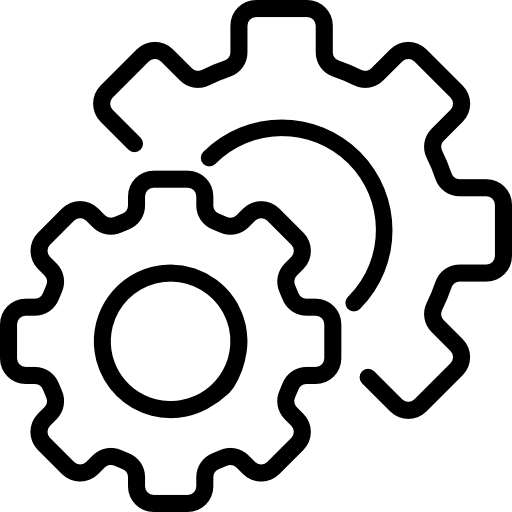 La fase de diseño es donde se crea el diseño del sistema y se identifican los flujos de datos en el diseño (DFD). 

Las mejores prácticas de arquitectura de seguridad se aplican a plataformas como servidores web, bases de datos, middleware, servicios locales y en la nube como GCP.
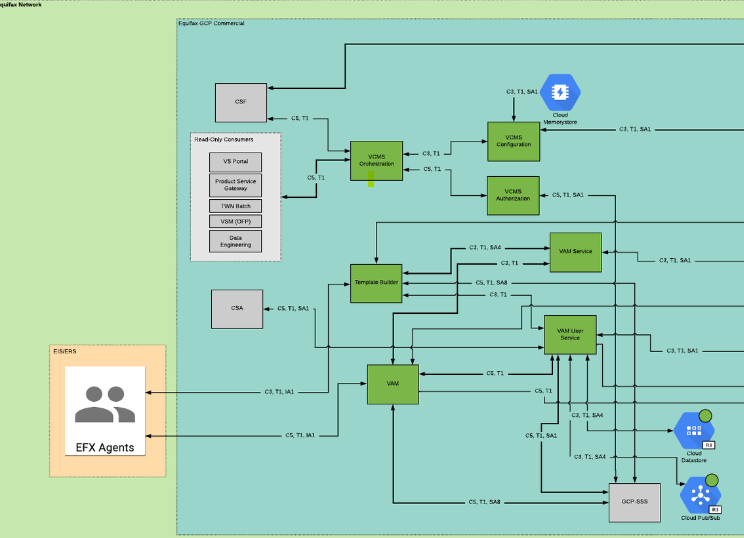 Data flow diagram
Security Design Review
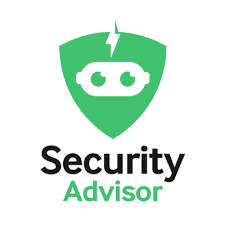 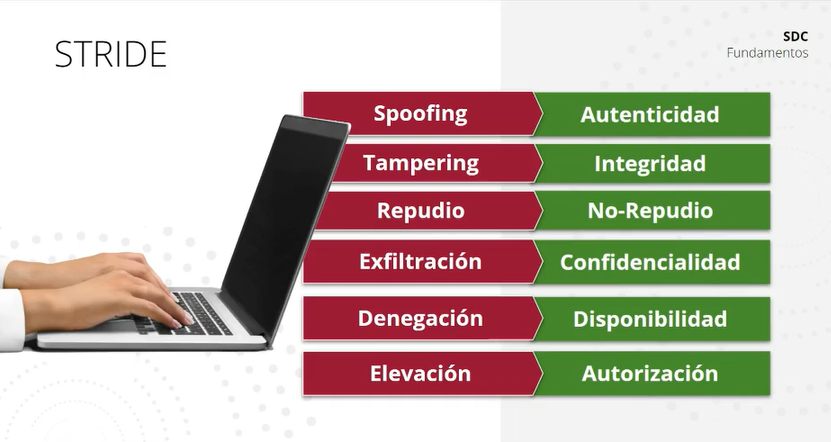 [Speaker Notes: Mayor automatización
Adopción de nuevos métodos digitales para uso de los datos
Creciente riesgo de fraude en pagos
Aumento de frecuencia de Amenazas
Reto continuado de equilibrar la seguriad del negocio y los Objetivos
Mayor necesidad de un monitoreo constante de la madurez del programa de seguridad
Acentuada necesidad de evaluación de riesgo en tiempo real]
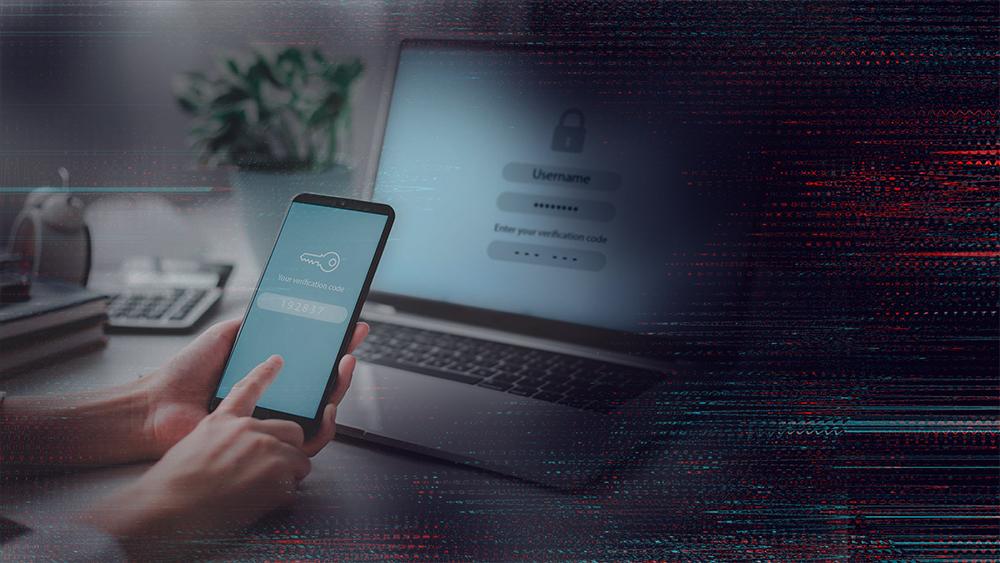 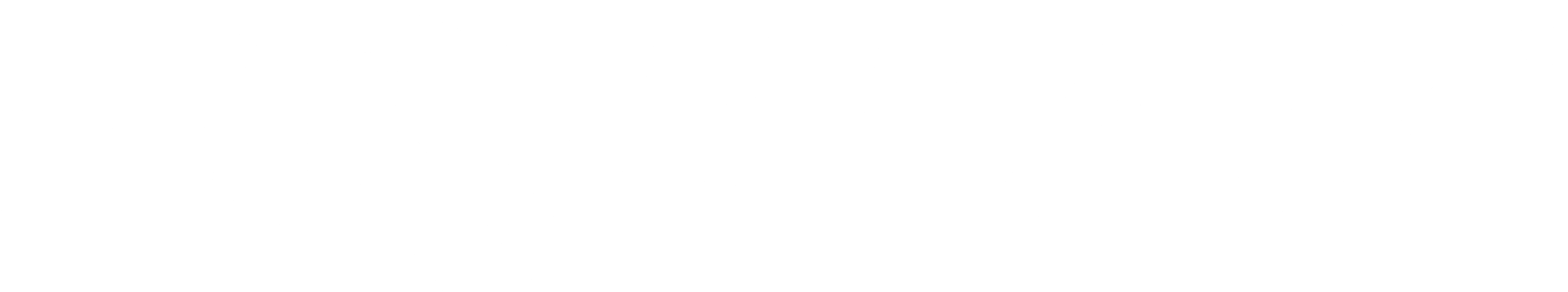 ¿Qué puede salir mal?
Modelado de Amenazas
Propiedad
Amenaza
Detalle
S
Integridad
T      Tampering
T
Las amenazas y vulnerabilidades potenciales se identifican a través de ejercicios integrales de modelado de amenazas. Comprender el panorama de riesgos ayuda a planificar medidas de seguridad de manera efectiva.
El modelo STRIDE es un sistema para la clasificación de amenazas conocidas de acuerdo a la clase de exploits que se usan o la motivación del atacante. Seis amenazas son consideradas:
R
Divulgación de Información
Confidencialidad
Filtración de Información
I
Autenticidad
Spoofing
Denegación de Servicio
Suplantación de Identidad
Imposibilidad de brindar el servicio
No reconocimiento de modificación
No Repudio
Disponibilidad
Repudio
D
Escalamiento de permisos
Elevación de Privilegios
E
Autorización
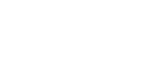 Modificaciones no autorizadas
Tamper
Modelado de Amenazas
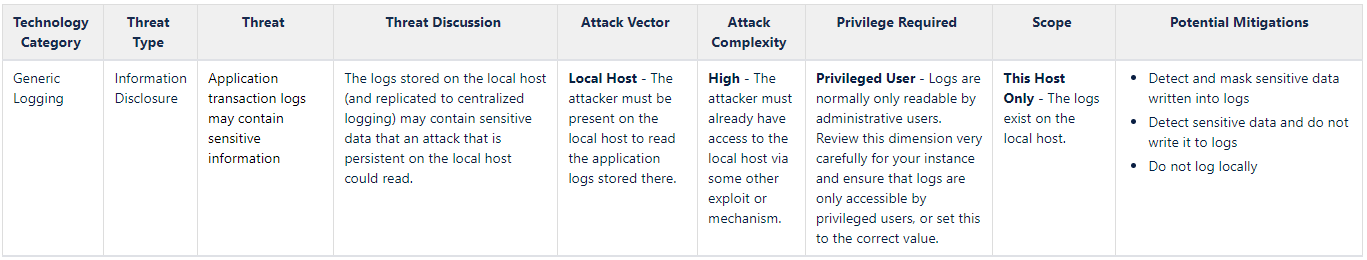 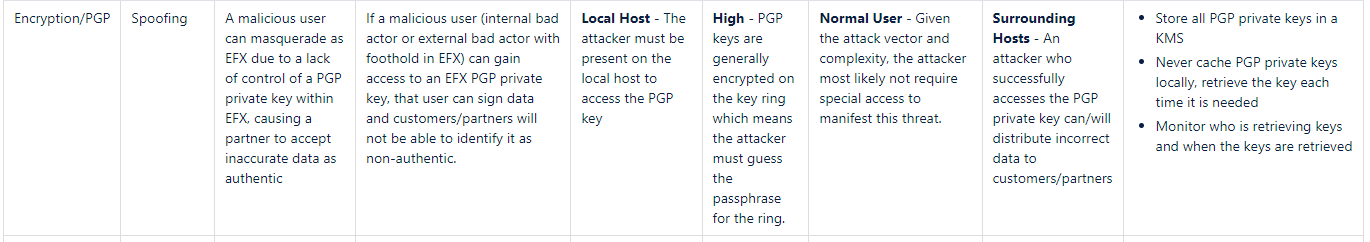 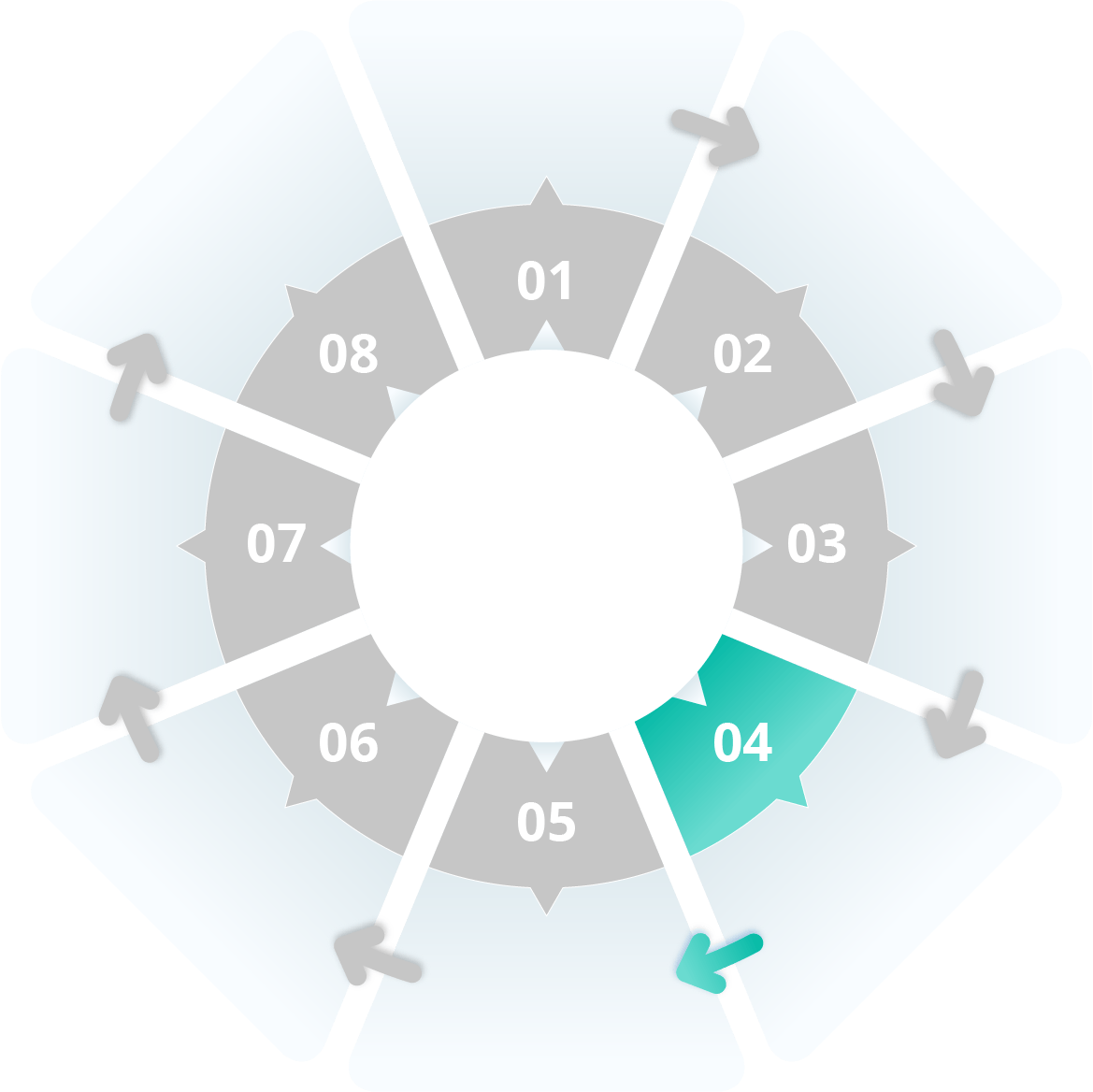 Implementación
La fase de implementación es donde el diseño se traduce en código y se prueba.
Las pruebas son parte de la fase de implementación en Equifax. El objetivo del proceso de prueba y evaluación es validar que el sistema desarrollado cumple con los requisitos funcionales, no funcionales y de seguridad y se realiza según las mejores prácticas en la sección Quality Engineering del Engineering Handbook.


La revisión de validación de seguridad ayudará a identificar vulnerabilidades y defectos de seguridad críticos antes de que el proyecto pase a entornos de nivel de producción.
NPE
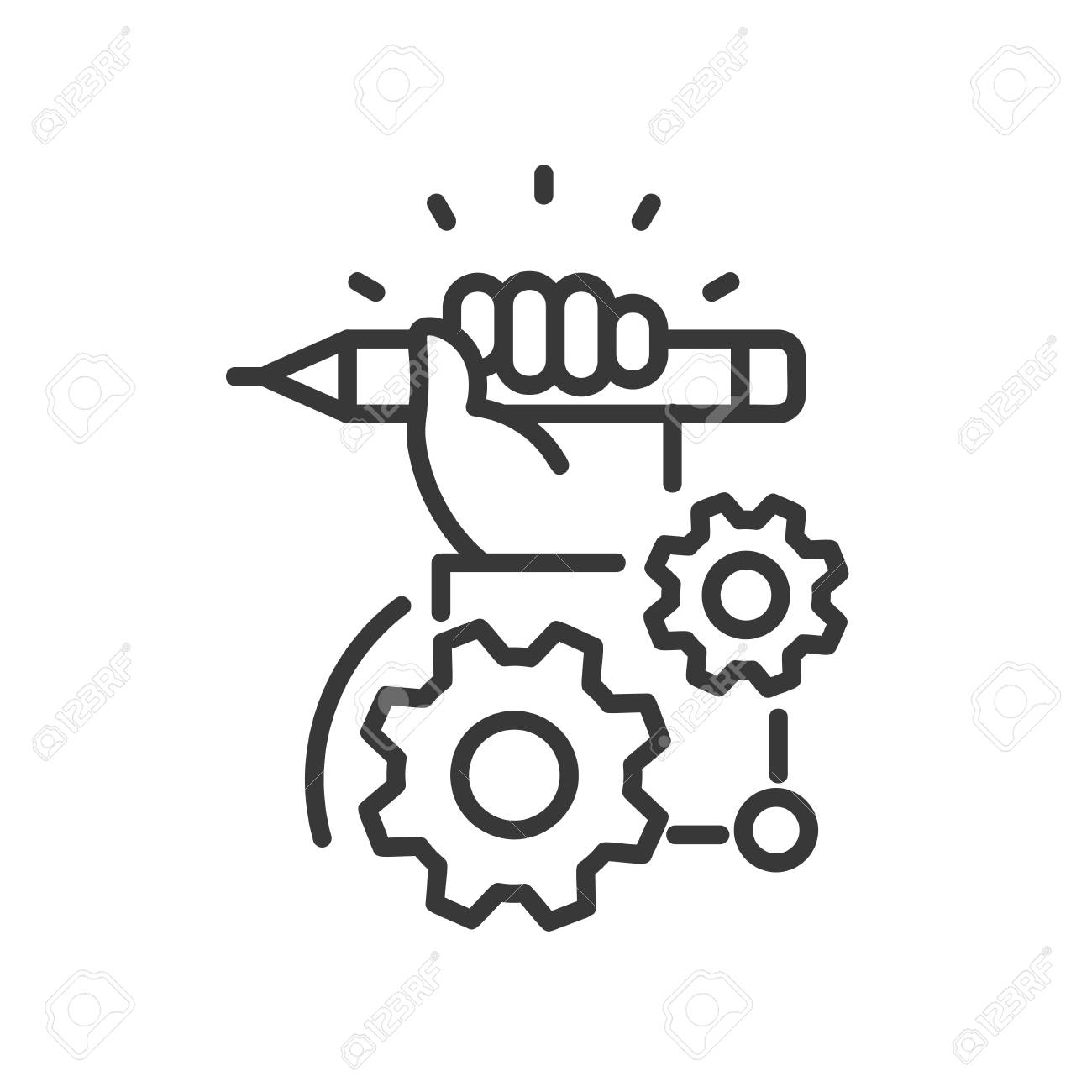 desarrollo-codificación
Runs a static assessment for each build triggered by Jenkins.
versionado
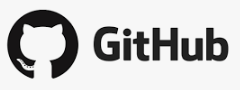 Code Quality
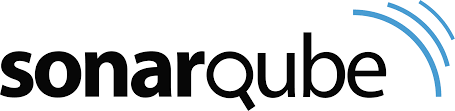 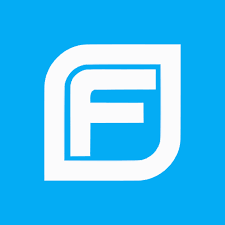 Repositorio de librerías
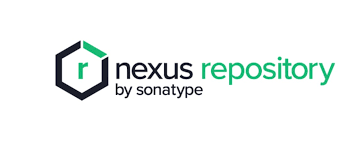 build/test/deploy
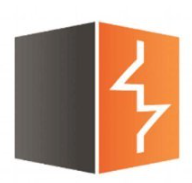 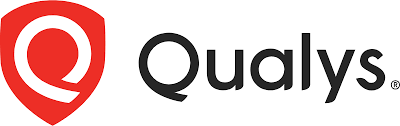 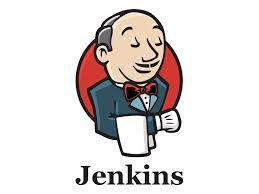 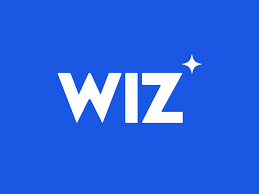 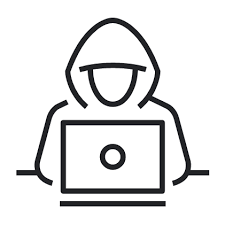 CAP (EFX Compliance Automation Program)
Pentesting
El Production Readiness Review (PRR) es una revisión del entorno no productivo (NPE) en la Fase 1 y el entorno de producción (PRD) en la Fase 2 para garantizar que la implementación  cumpla con los estándares de seguridad y el manual de ingeniería de Equifax, y cumpla con todos los controles requeridos.
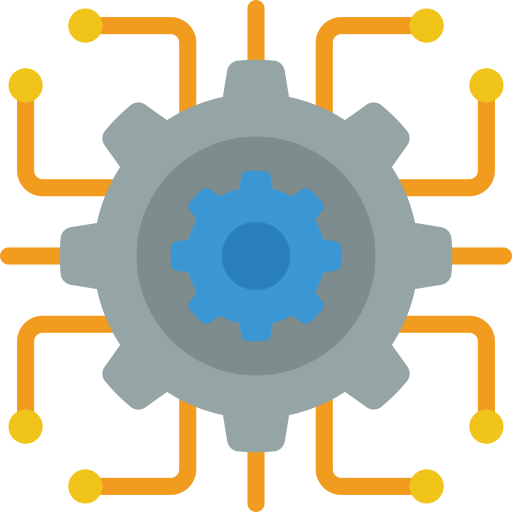 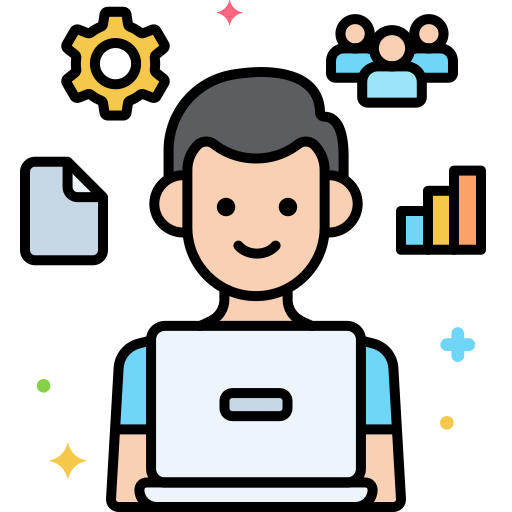 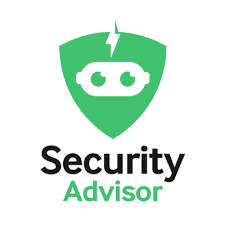 PRR STEP 1 - Production Readiness Review
NPE a  (UAT -PROD)
Security Validation
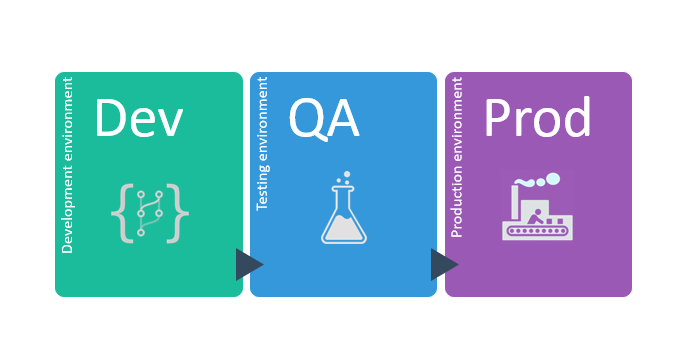 [Speaker Notes: Mayor automatización
Adopción de nuevos métodos digitales para uso de los datos
Creciente riesgo de fraude en pagos
Aumento de frecuencia de Amenazas
Reto continuado de equilibrar la seguriad del negocio y los Objetivos
Mayor necesidad de un monitoreo constante de la madurez del programa de seguridad
Acentuada necesidad de evaluación de riesgo en tiempo real]
Consultation vs Security Design Review vs Security Validation tickets
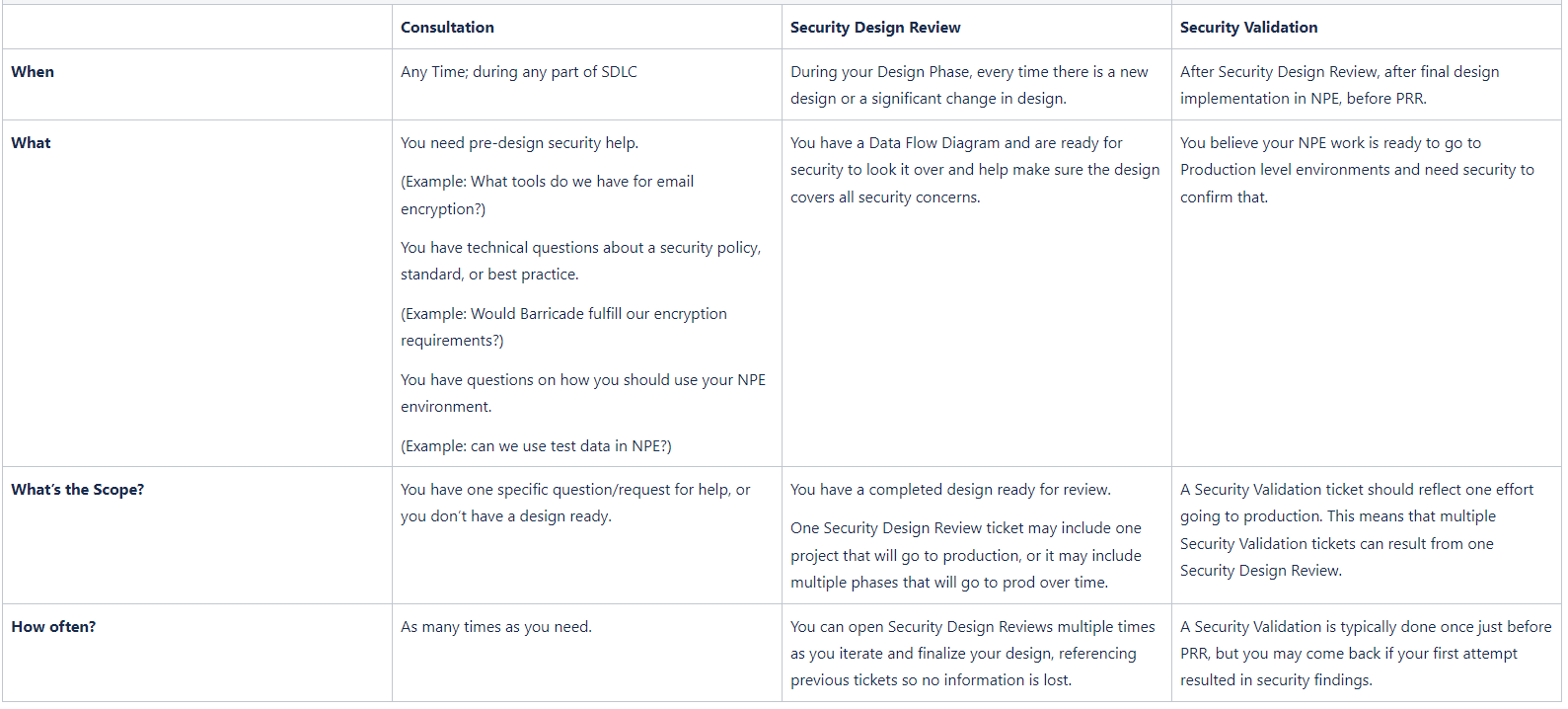 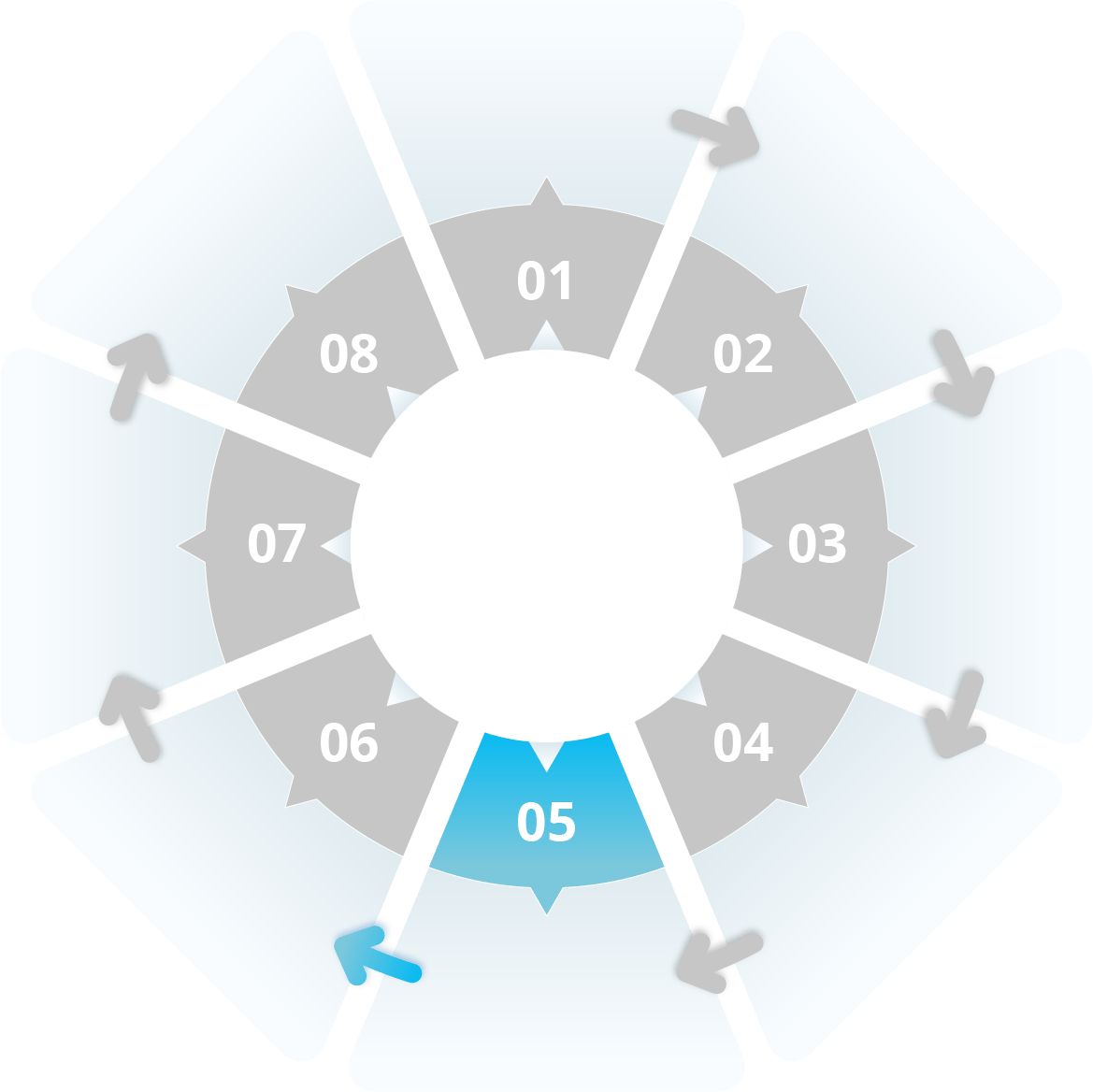 Verificación
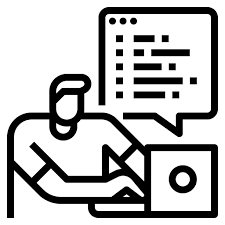 La verificación, también conocida como UAT (Prueba de aceptación del usuario), es la fase en la que el cliente del sistema puede realizar verificaciones finales para sus escenarios específicos.
Ticket de cambio a UAT
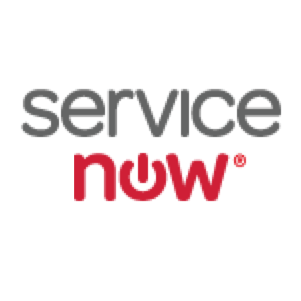 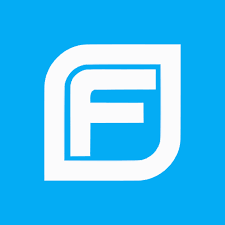 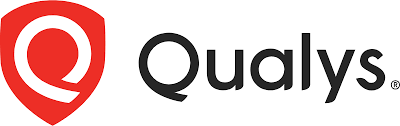 GNSS Global Network Security Stack
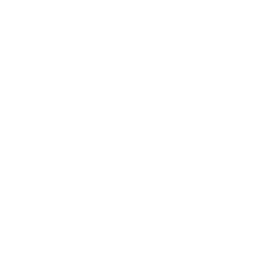 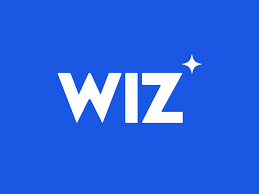 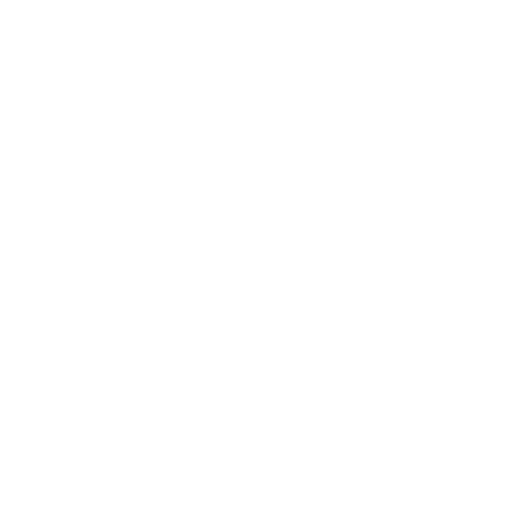 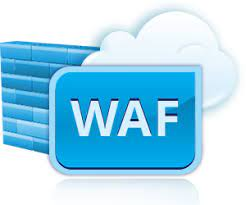 Monitoreo
[Speaker Notes: Mayor automatización
Adopción de nuevos métodos digitales para uso de los datos
Creciente riesgo de fraude en pagos
Aumento de frecuencia de Amenazas
Reto continuado de equilibrar la seguriad del negocio y los Objetivos
Mayor necesidad de un monitoreo constante de la madurez del programa de seguridad
Acentuada necesidad de evaluación de riesgo en tiempo real]
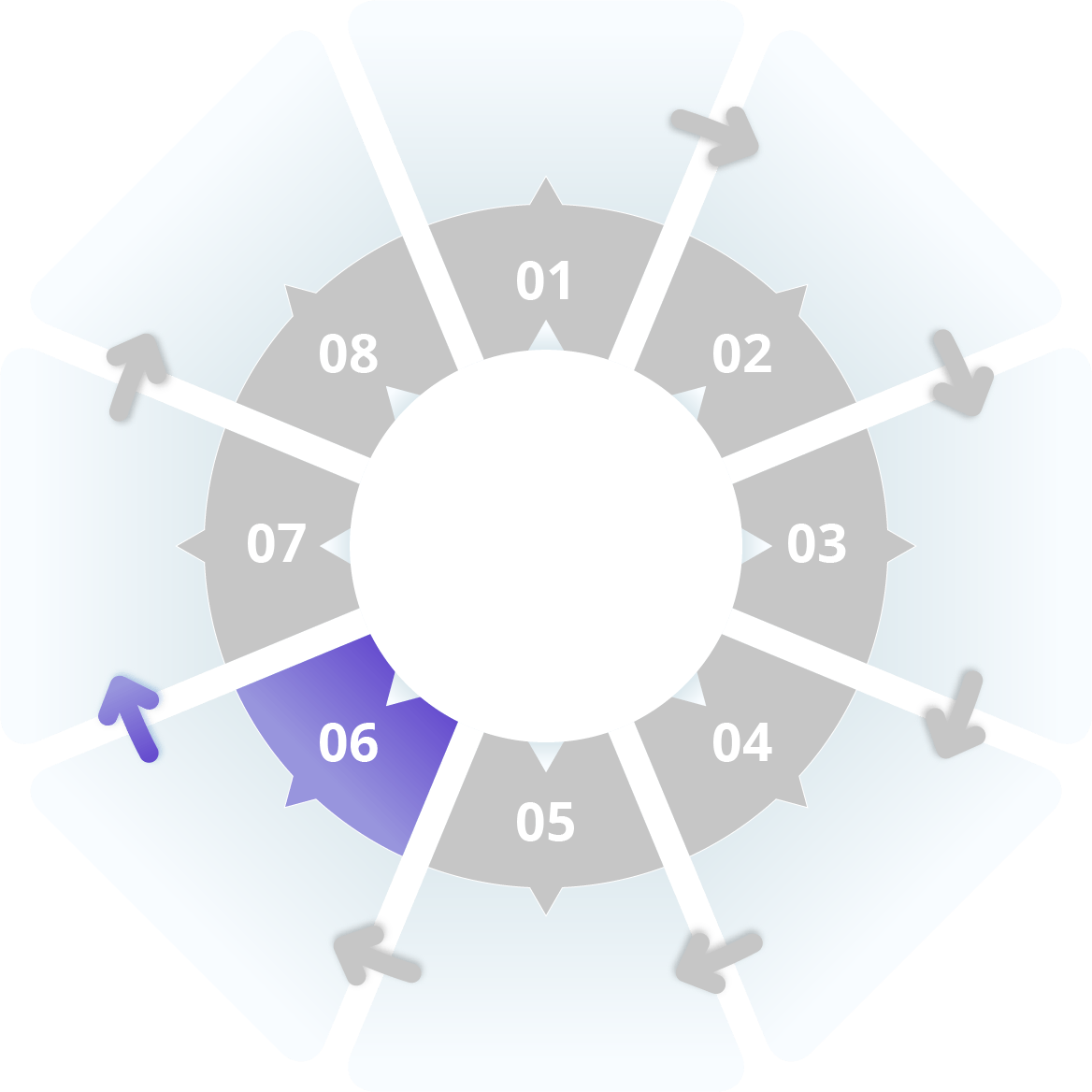 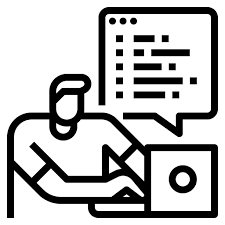 Despliegue
Ticket de cambio a Prod
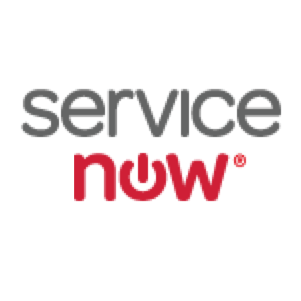 La fase de despliegue se produce cuando el código nuevo pasa a producción.

Se crea un ticket de cambio en el Sistema de gestión de cambios, y los resultados del Análisis de código estático se proporcionan en el ticket de cambio cuando corresponda como parte del Security Gate en el Sistema de gestión de cambios

Se actualiza el Inventario de Activos

Todos los sistemas orientados al exterior están protegidos por un firewall de aplicación web aprobado e IPS ( stack de seguridad)
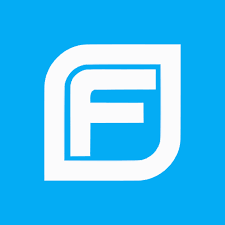 GNSS Global Network Security Stack
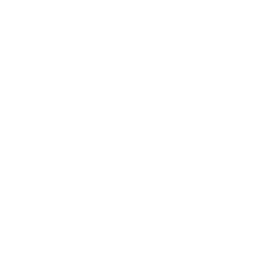 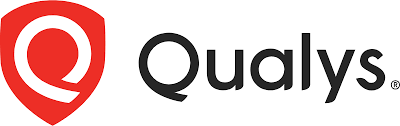 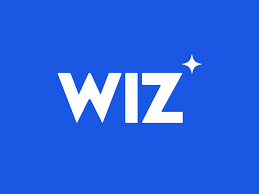 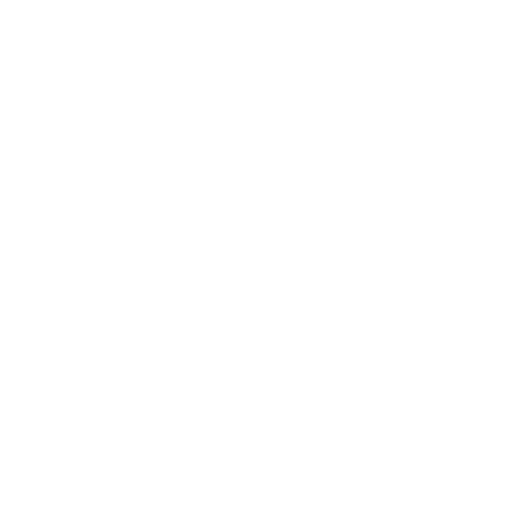 Monitoreo
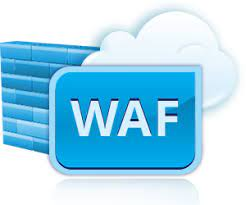 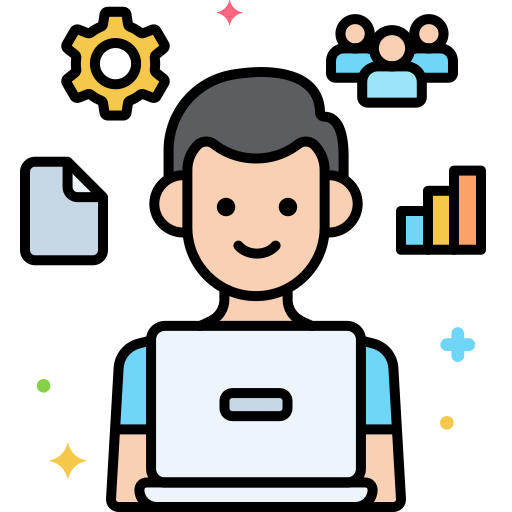 PRR STEP 2
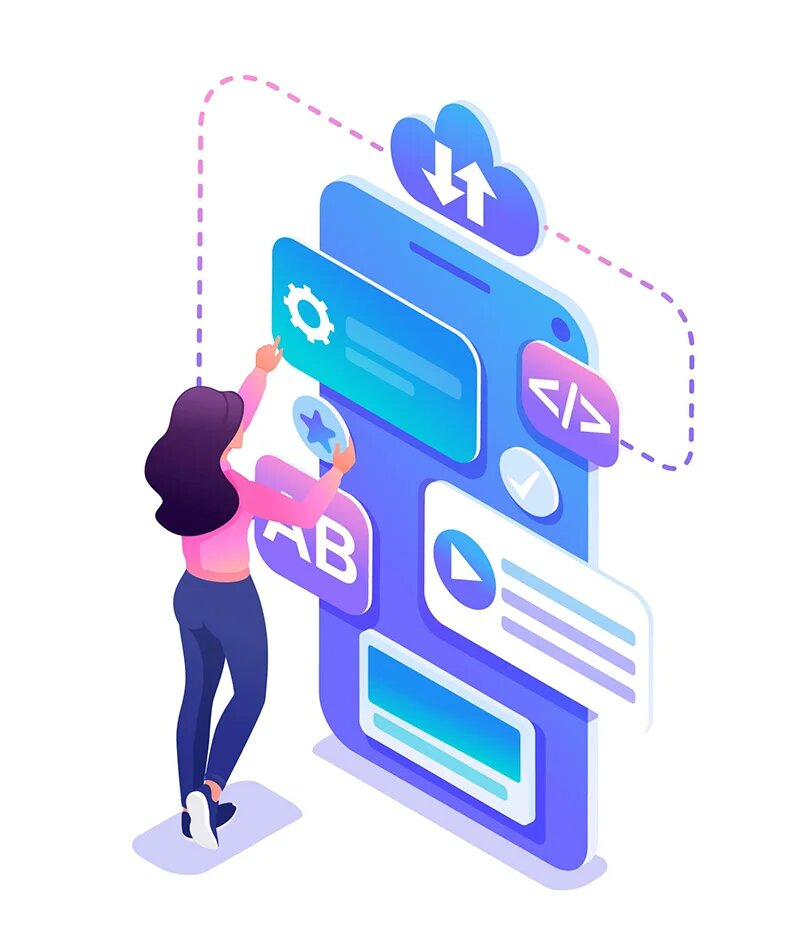 Aplicación Comercializable
[Speaker Notes: Mayor automatización
Adopción de nuevos métodos digitales para uso de los datos
Creciente riesgo de fraude en pagos
Aumento de frecuencia de Amenazas
Reto continuado de equilibrar la seguriad del negocio y los Objetivos
Mayor necesidad de un monitoreo constante de la madurez del programa de seguridad
Acentuada necesidad de evaluación de riesgo en tiempo real]
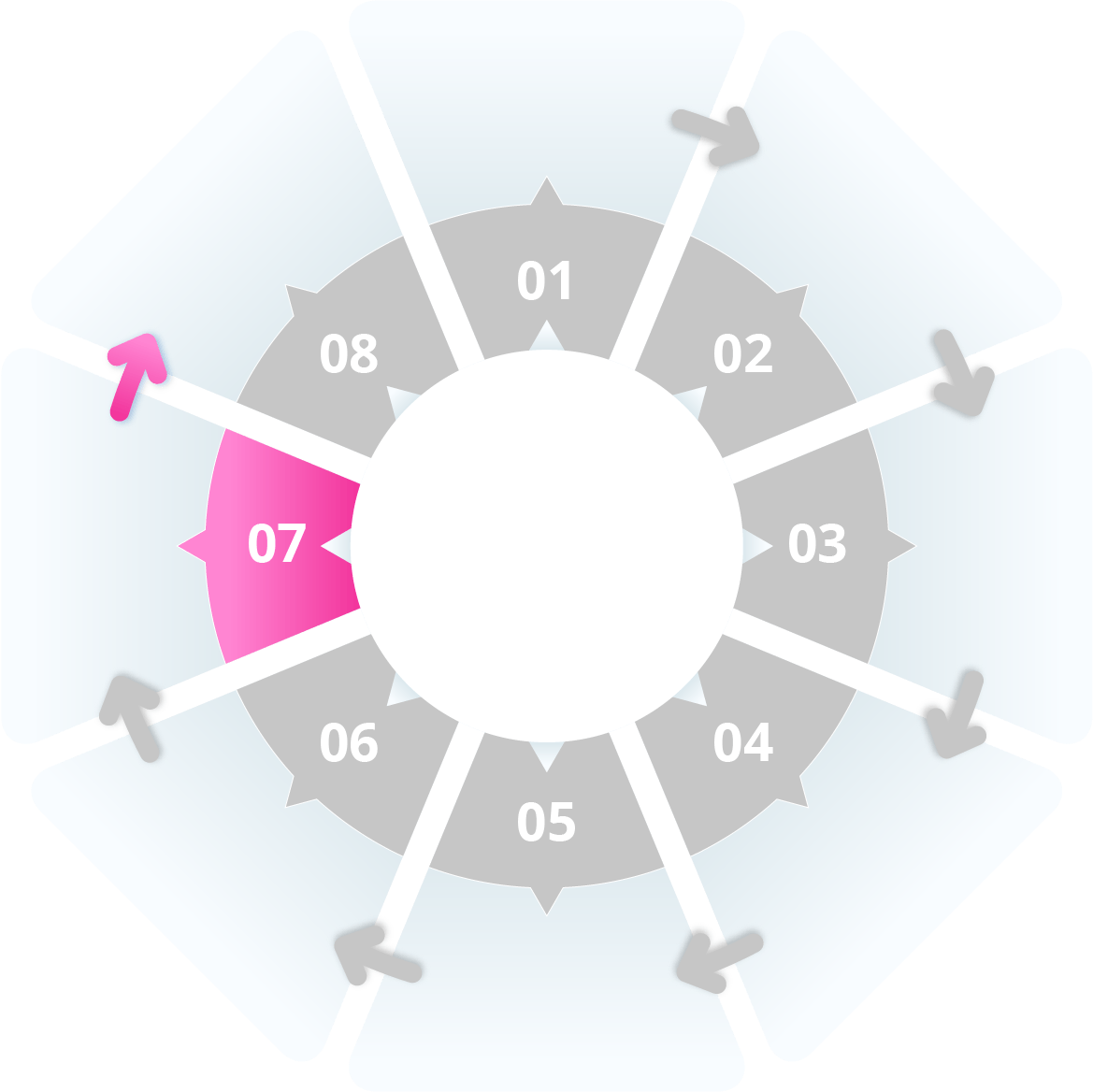 Operaciones
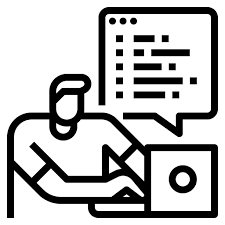 El monitoreo del sistema ocurre según los requisitos técnicos de seguridad de la red (NET-TR) y los requisitos técnicos de monitoreo continuo (MON-TR)

Los defectos funcionales y de seguridad encontrados en las operaciones se rastrean como defectos según los Requisitos técnicos de gestión de proyectos y recursos (PRM-TR-1) y se priorizan para solucionarlos de acuerdo con los plazos de reparación requeridos establecidos en los Requisitos técnicos de gestión de vulnerabilidades (TVM-TR)

El sistema se mantiene actualizado con los últimos parches para sistemas operativos, bibliotecas de código abierto, software comercial de terceros, bases de datos y middleware según los requisitos técnicos de gestión de parches
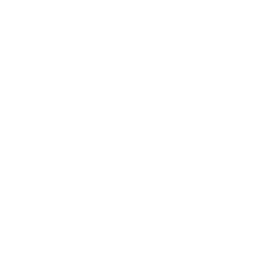 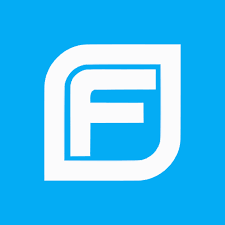 GNSS Global Network Security Stack
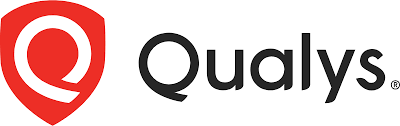 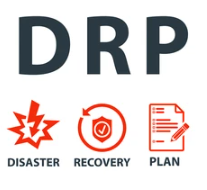 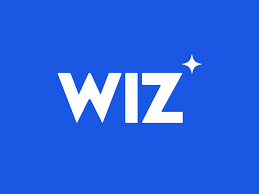 Pruebas BCP/DRP
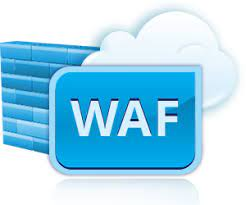 Seguridad Ofensiva
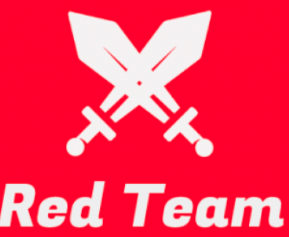 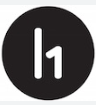 Monitoreo SIEM
Respuesta incidentes
Alertas GTVM
Seguridad Defensiva
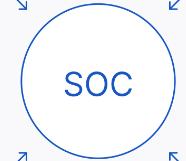 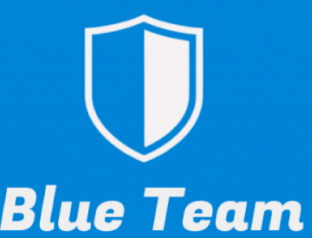 Programa Hacker One
Pentesting externo anual independiente
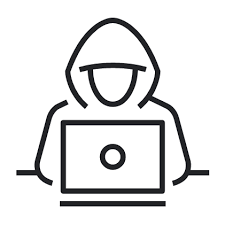 [Speaker Notes: Mayor automatización
Adopción de nuevos métodos digitales para uso de los datos
Creciente riesgo de fraude en pagos
Aumento de frecuencia de Amenazas
Reto continuado de equilibrar la seguriad del negocio y los Objetivos
Mayor necesidad de un monitoreo constante de la madurez del programa de seguridad
Acentuada necesidad de evaluación de riesgo en tiempo real]
1
¿Por qué fue necesario el cambio?
Gestión de Cambios
2
¿Qué había en el cambio?
3
¿Quién autorizó el cambio y ejecutó el cambio?
4
¿Cuando se ejecutó el cambio?
Los cambios realizados en los entornos de producción deben tener un registro de auditoría para responder a las siguientes preguntas:
¿Dónde se hizo el cambio?
5
Todo cambio de código tiene que adjuntar el reporte SAST de la app sin vulnerabilidades 

Si el cambio fue significativo debe pasar nuevamente por las fases del ciclo SDLC para una revisión incremental de validación de seguridad y eventualmente de un nuevo pentesting del cambio de la app
[Speaker Notes: Mayor automatización
Adopción de nuevos métodos digitales para uso de los datos
Creciente riesgo de fraude en pagos
Aumento de frecuencia de Amenazas
Reto continuado de equilibrar la seguriad del negocio y los Objetivos
Mayor necesidad de un monitoreo constante de la madurez del programa de seguridad
Acentuada necesidad de evaluación de riesgo en tiempo real]
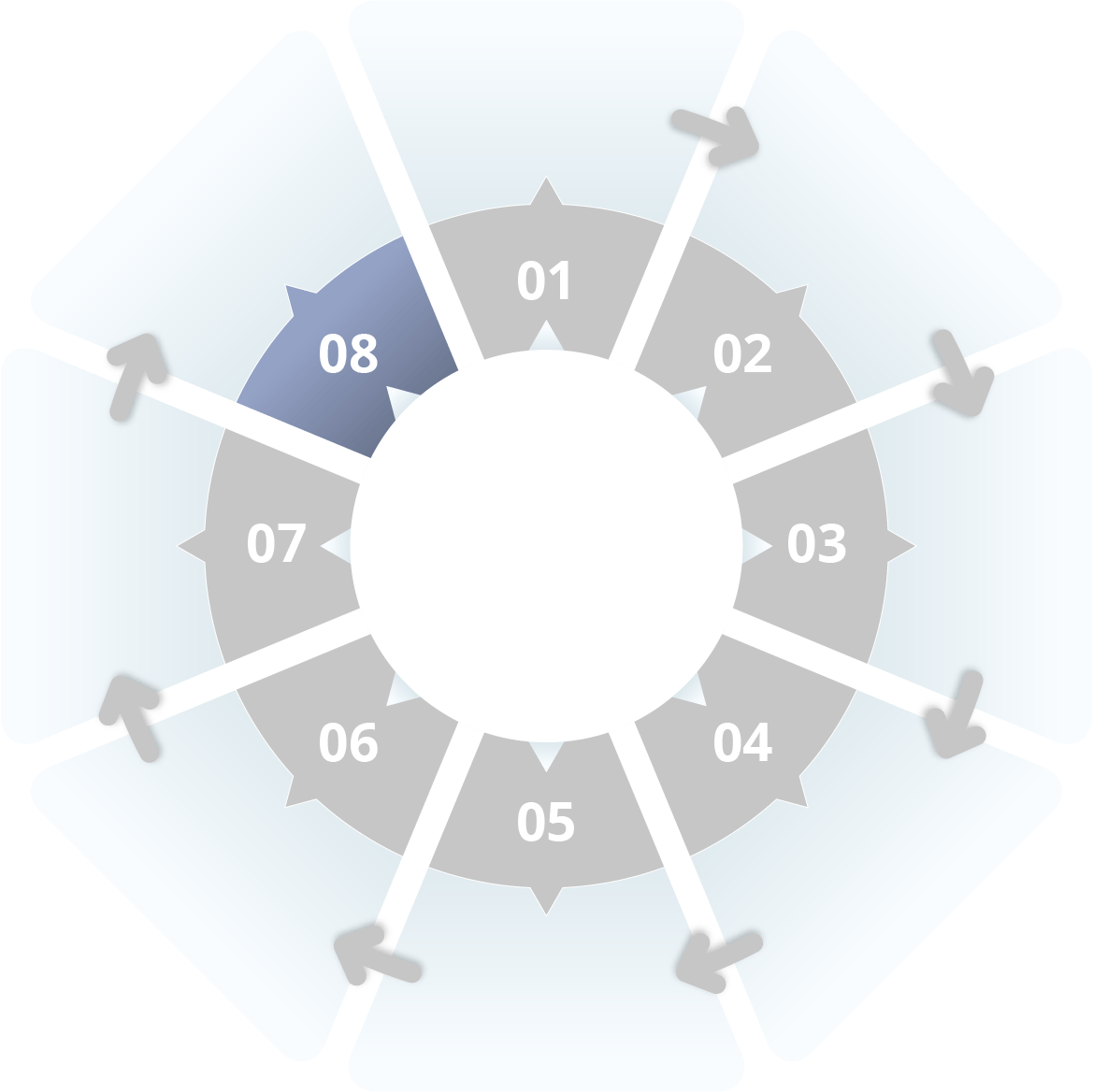 Desecho
La fase de eliminación elimina la instancia del sistema y todos sus elementos, como todos los datos contractuales y el software, cuando ya no se necesita para el uso previsto específico

Esta fase se adhiere a los Requisitos técnicos de gestión de activos y se debe seguir el Proceso de desmantelamiento global de activos para garantizar que se produzca la eliminación adecuada y completa de un sistema
Los datos que deben conservarse por motivos regulatorios más allá de la vida útil del sistema deben protegerse de acuerdo con los Requisitos técnicos de clasificación y manejo de datos y protecciones criptográficas
[Speaker Notes: Mayor automatización
Adopción de nuevos métodos digitales para uso de los datos
Creciente riesgo de fraude en pagos
Aumento de frecuencia de Amenazas
Reto continuado de equilibrar la seguriad del negocio y los Objetivos
Mayor necesidad de un monitoreo constante de la madurez del programa de seguridad
Acentuada necesidad de evaluación de riesgo en tiempo real]
Procesos de Seguridad - ¿Cuándo? ¿En qué orden?
NEQ
Third Party Risk Assessment
Fin Iniciativa / Release
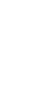 Contactar al 
ISO
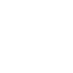 PRR: 
Non-PRD review
PRR: 
PRD review
Security Validation
Design Review
Inicio
Iniciativa/ Release
Pentest
PIA
UAT y PROD
NPE
18
Compromiso con Seguridad
Budget
Recursos
Proceso de desmantelamiento
Eliminación correcta
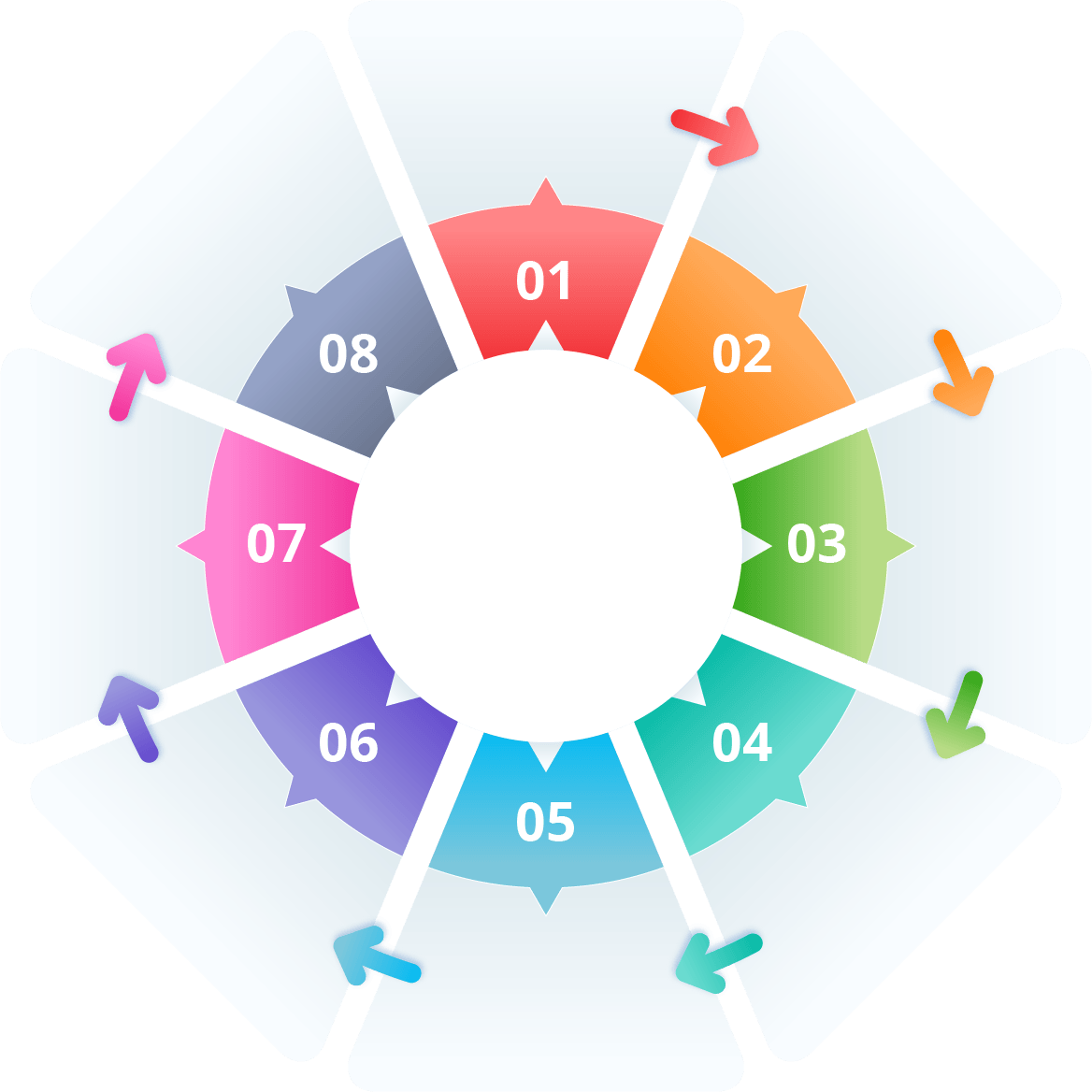 Seguridad
Privacidad
Cumplimiento
Equifax
Business
Case
Ciclo de vida de desarrollo de software seguro (SSDLC) en EFX
Desecho
Requerimientos
BC/DR Test
External Annual Pentesting
On going Vulnerability Scan
SOC
Blue Team
Red Team
El ciclo de vida de desarrollo de software seguro (SSDLC) permite a las organizaciones crear software con una sólida postura de seguridad. 

Al integrar la seguridad en cada etapa, podemos reducir significativamente el riesgo de brechas de seguridad y ofrecer un software más confiable a nuestros usuarios.
EFX
SSDLC
Security Design Review
Threat Modeling
Diseño
Opera-
ciones
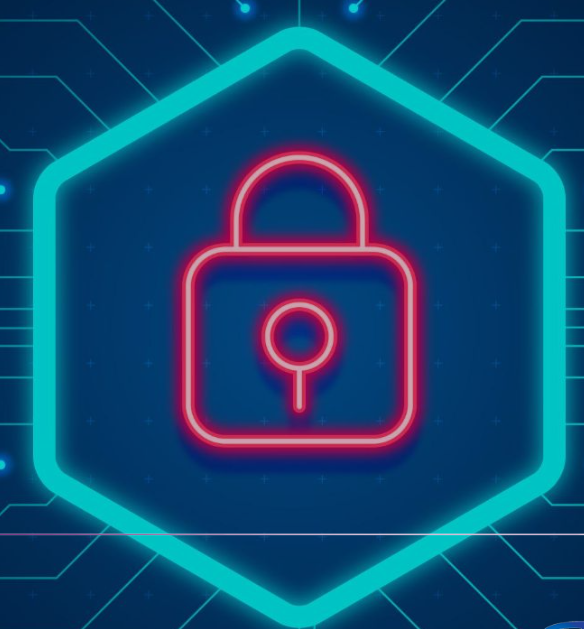 Despliegue
Implemen-
tación
Security Validation
SAST
Pentesting
Production
Security Stack
IPS/IDS
WAF (BM)
Verificación
UAT
Security Stack
DAST
IPS/IDS
WAF
[Speaker Notes: Mayor automatización
Adopción de nuevos métodos digitales para uso de los datos
Creciente riesgo de fraude en pagos
Aumento de frecuencia de Amenazas
Reto continuado de equilibrar la seguriad del negocio y los Objetivos
Mayor necesidad de un monitoreo constante de la madurez del programa de seguridad
Acentuada necesidad de evaluación de riesgo en tiempo real]
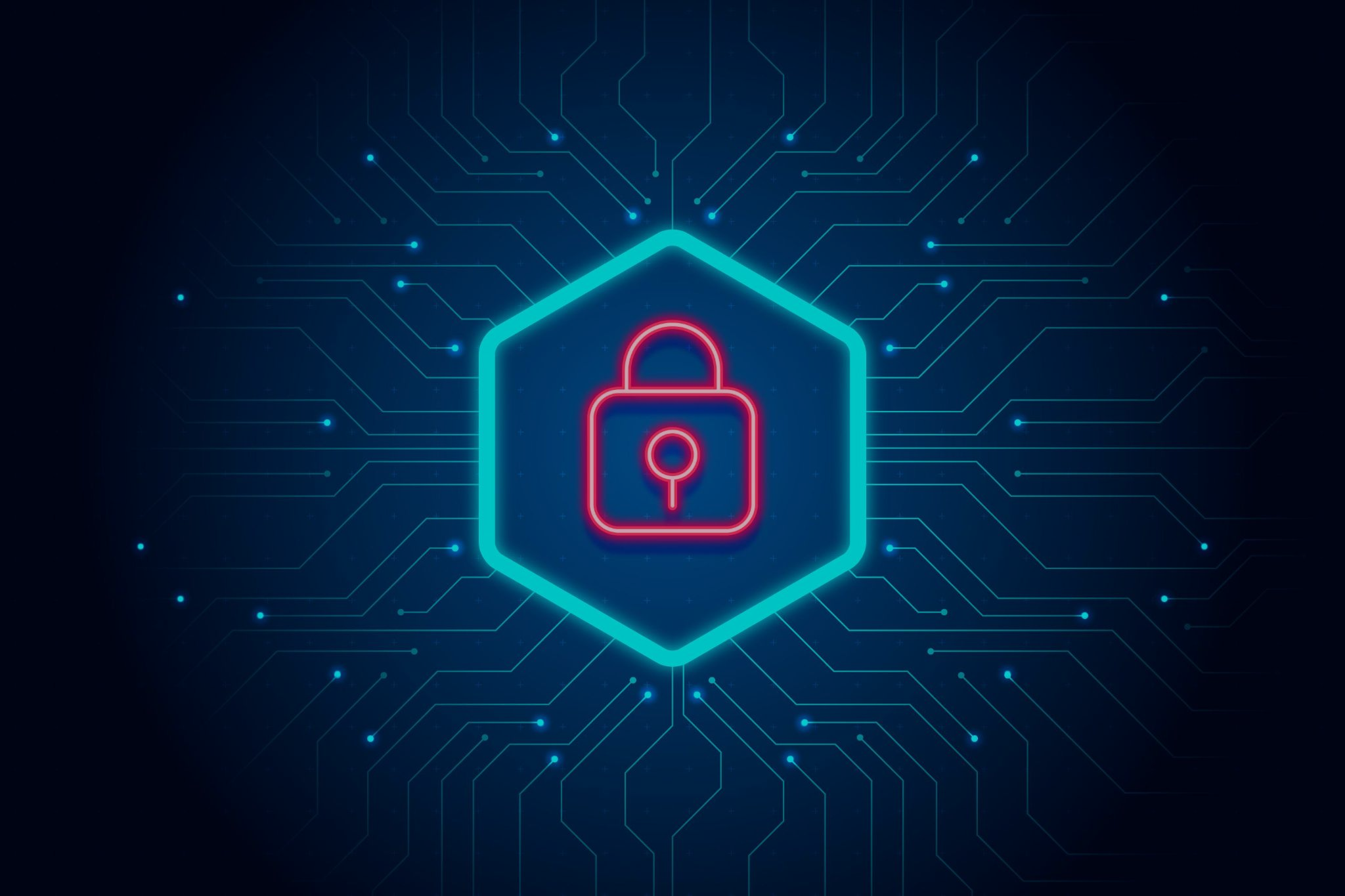 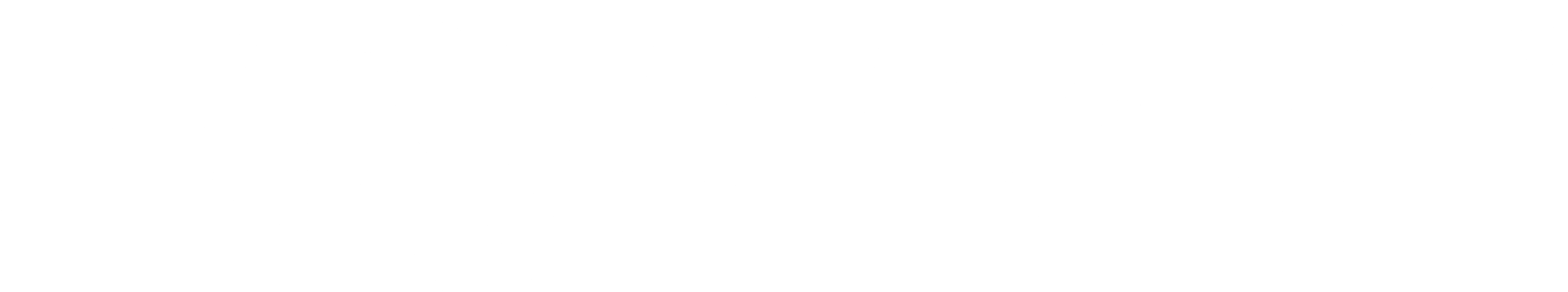 ¡Muchas gracias!
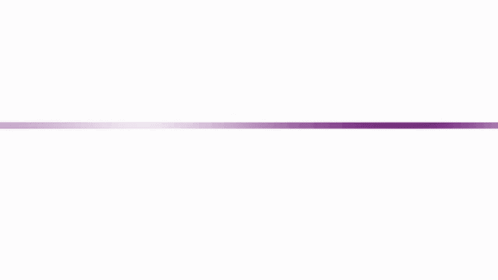 República Dominicana | Agosto 2023